Arms of Care Medical Mission
In Decatur on June 15, 2013
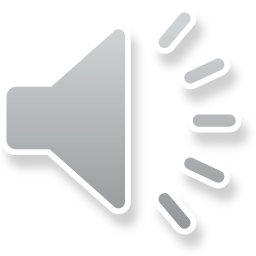 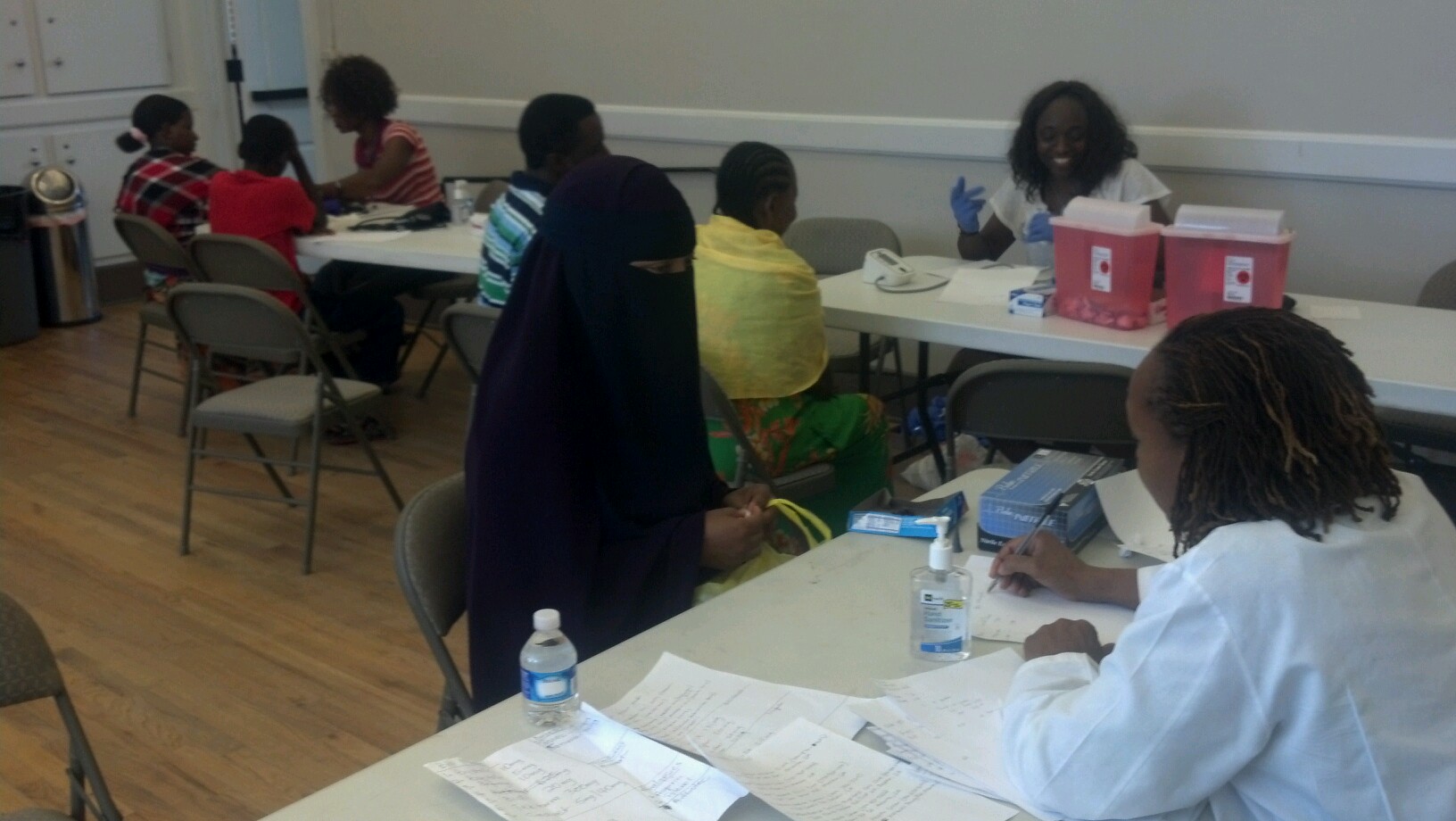 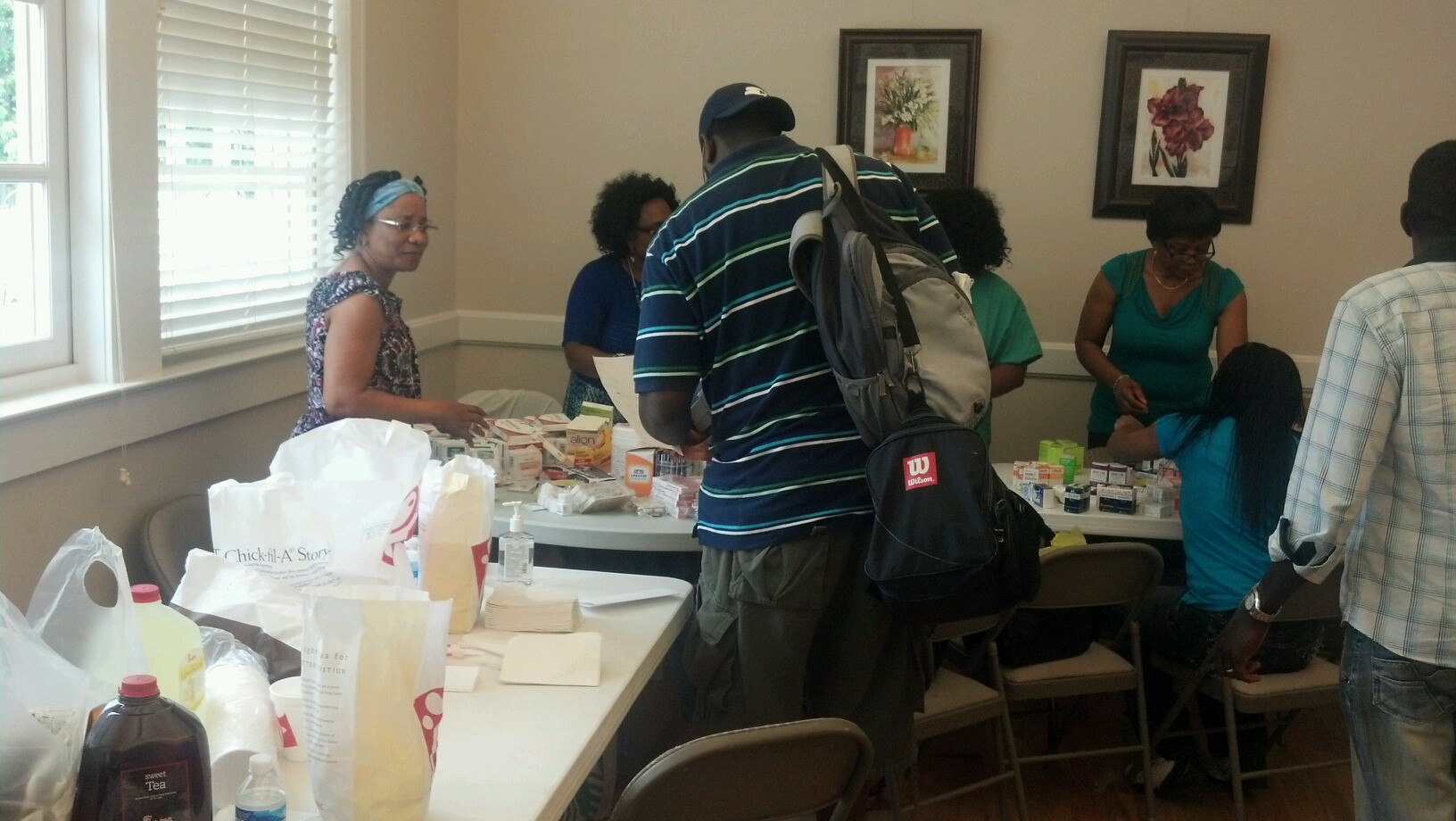 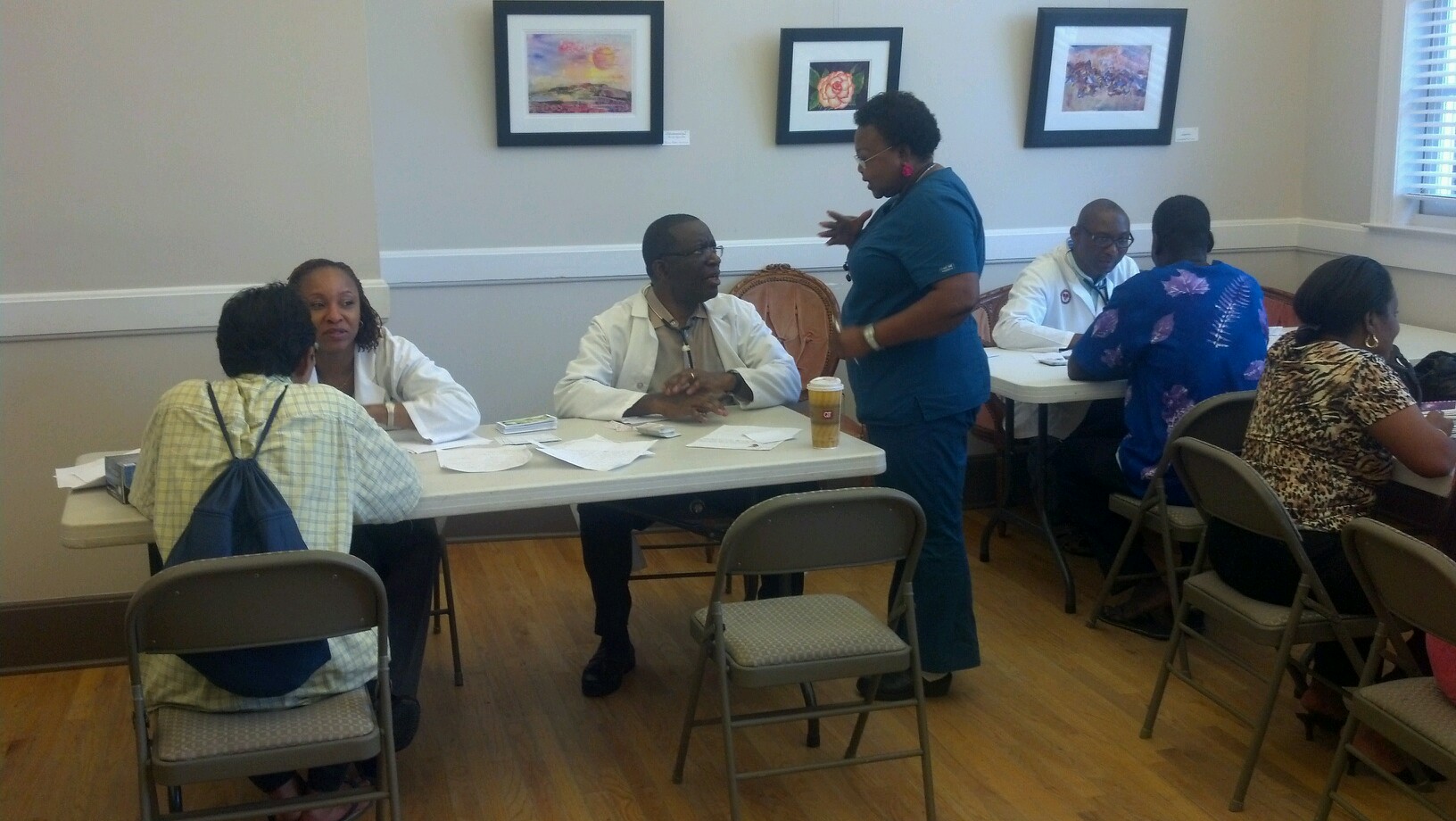 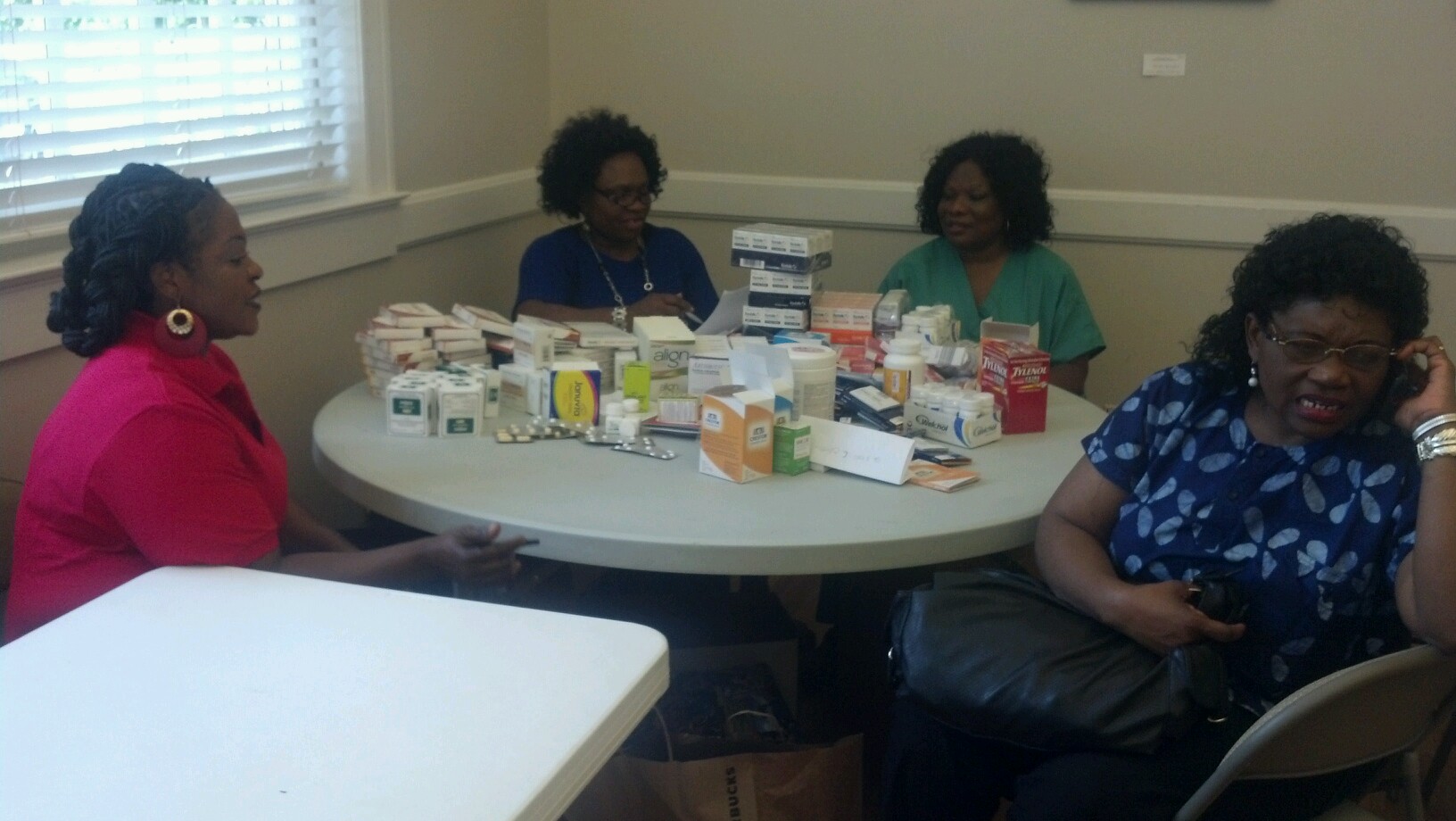 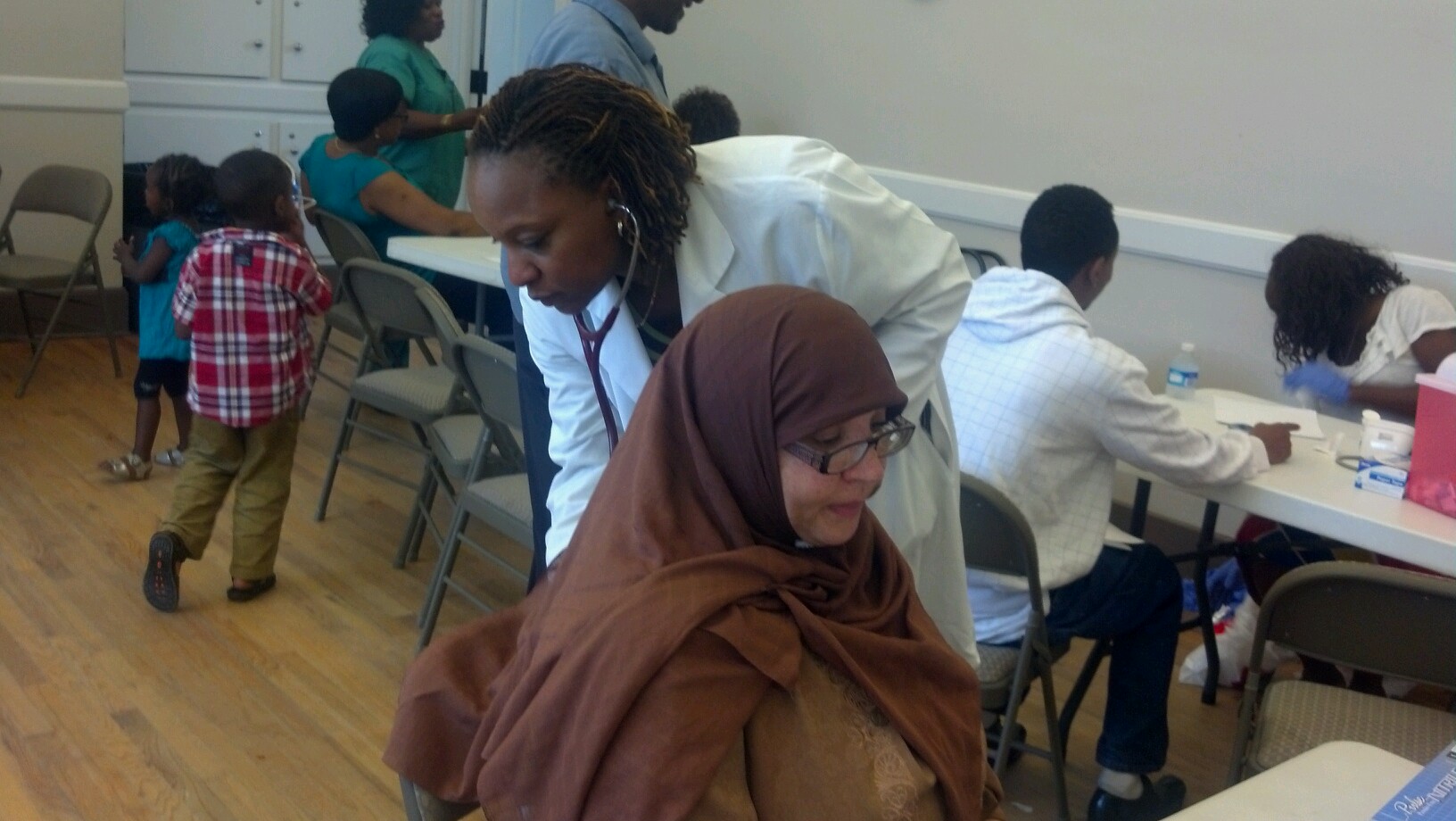 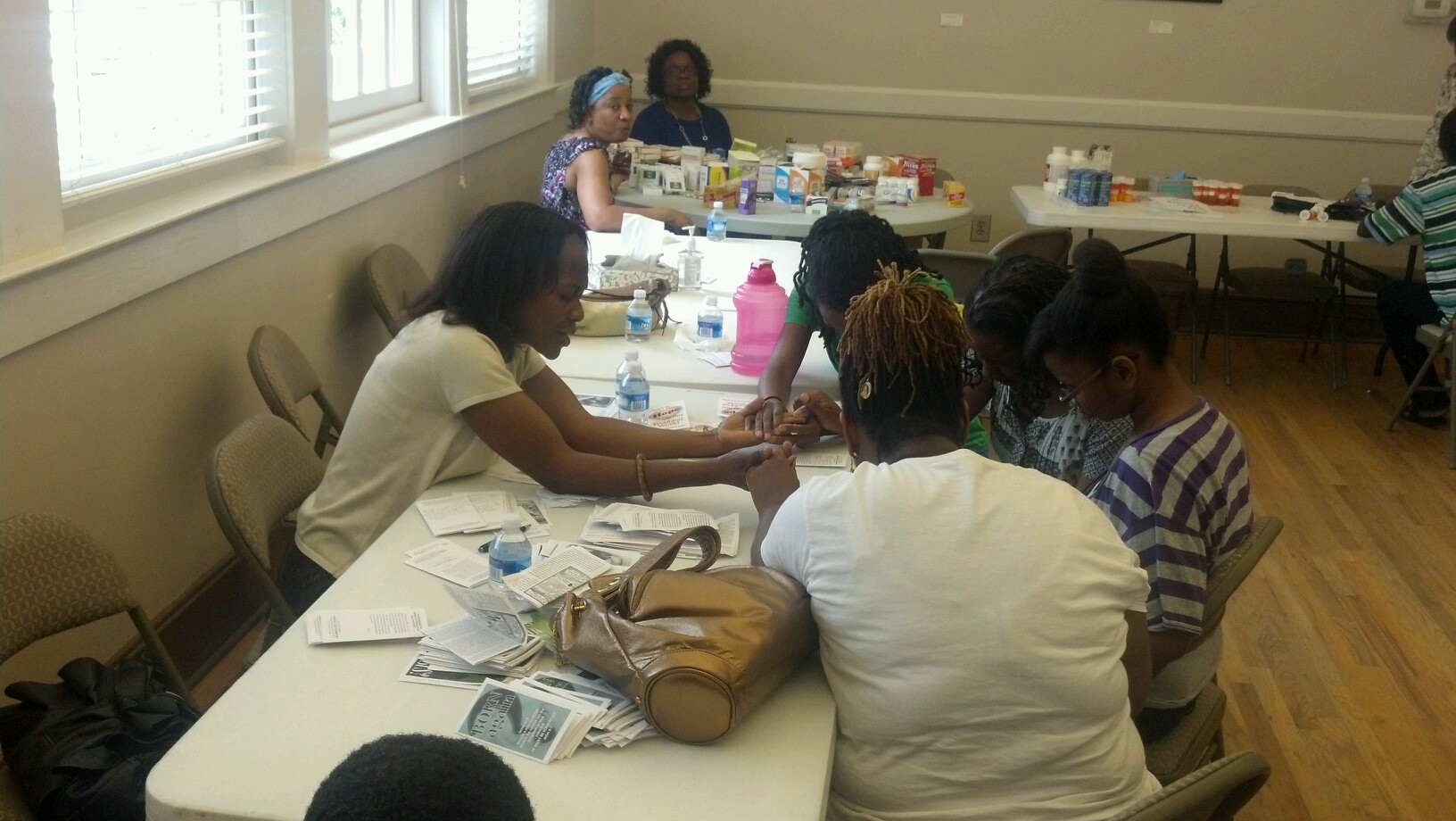 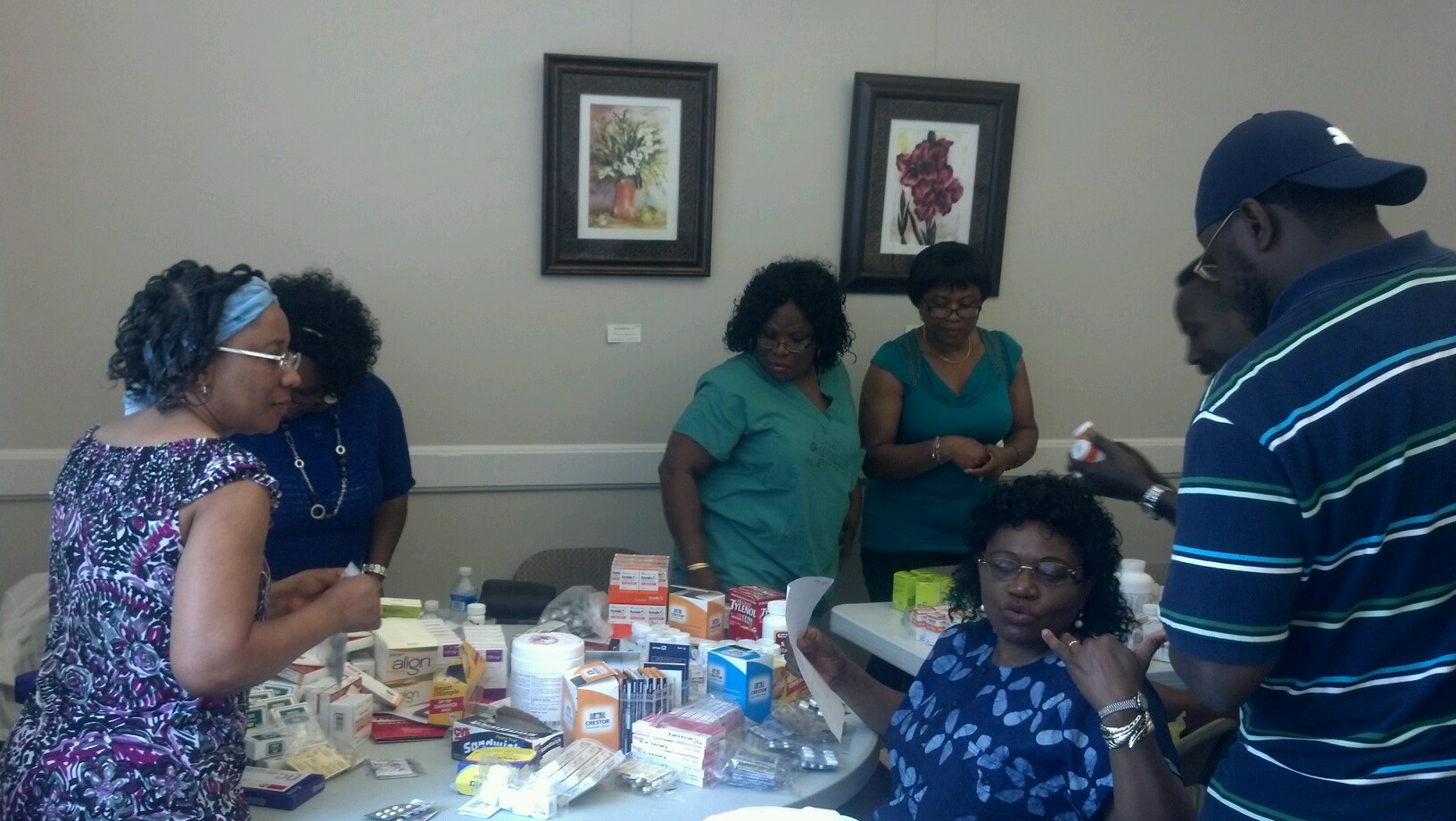 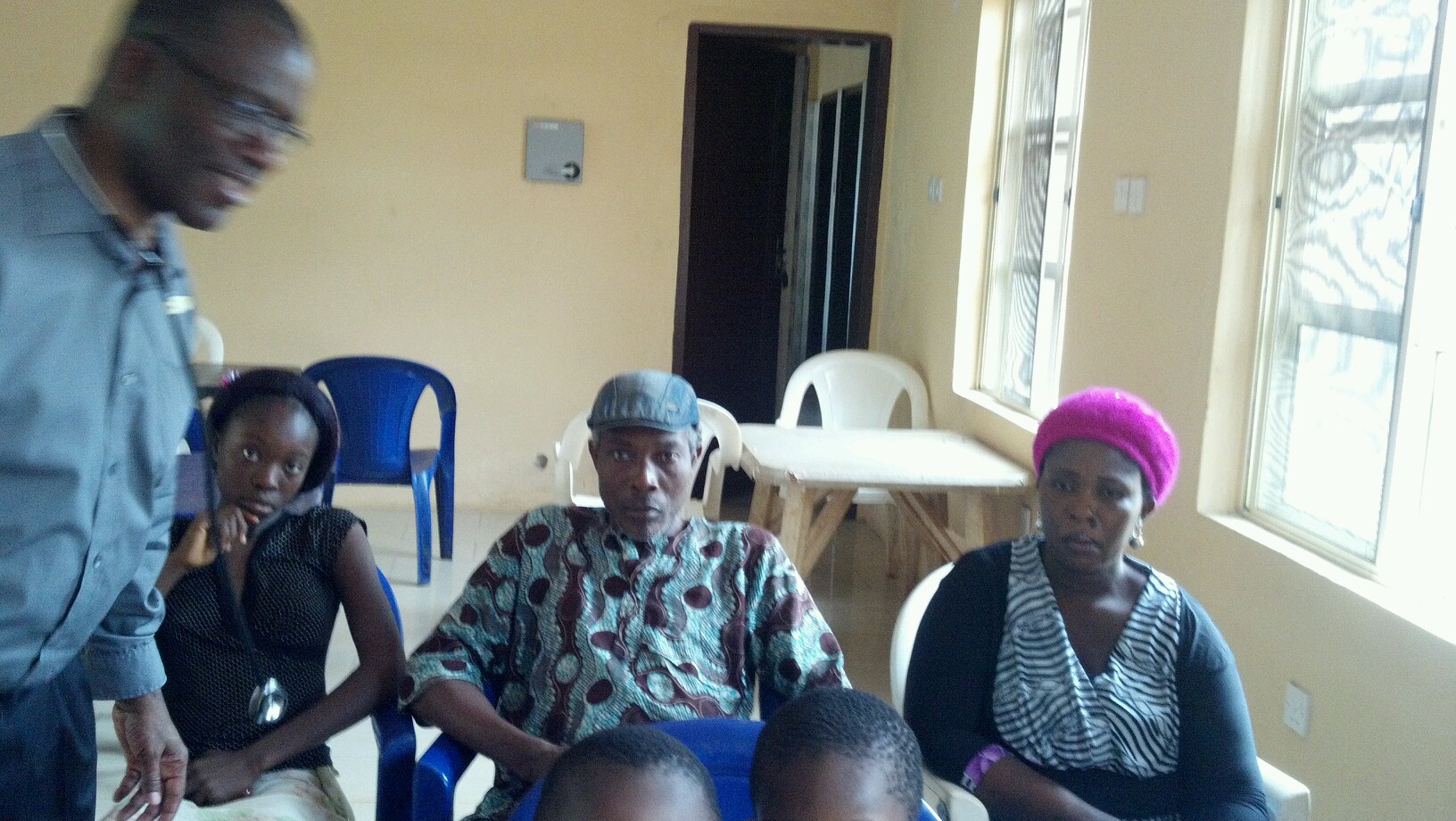 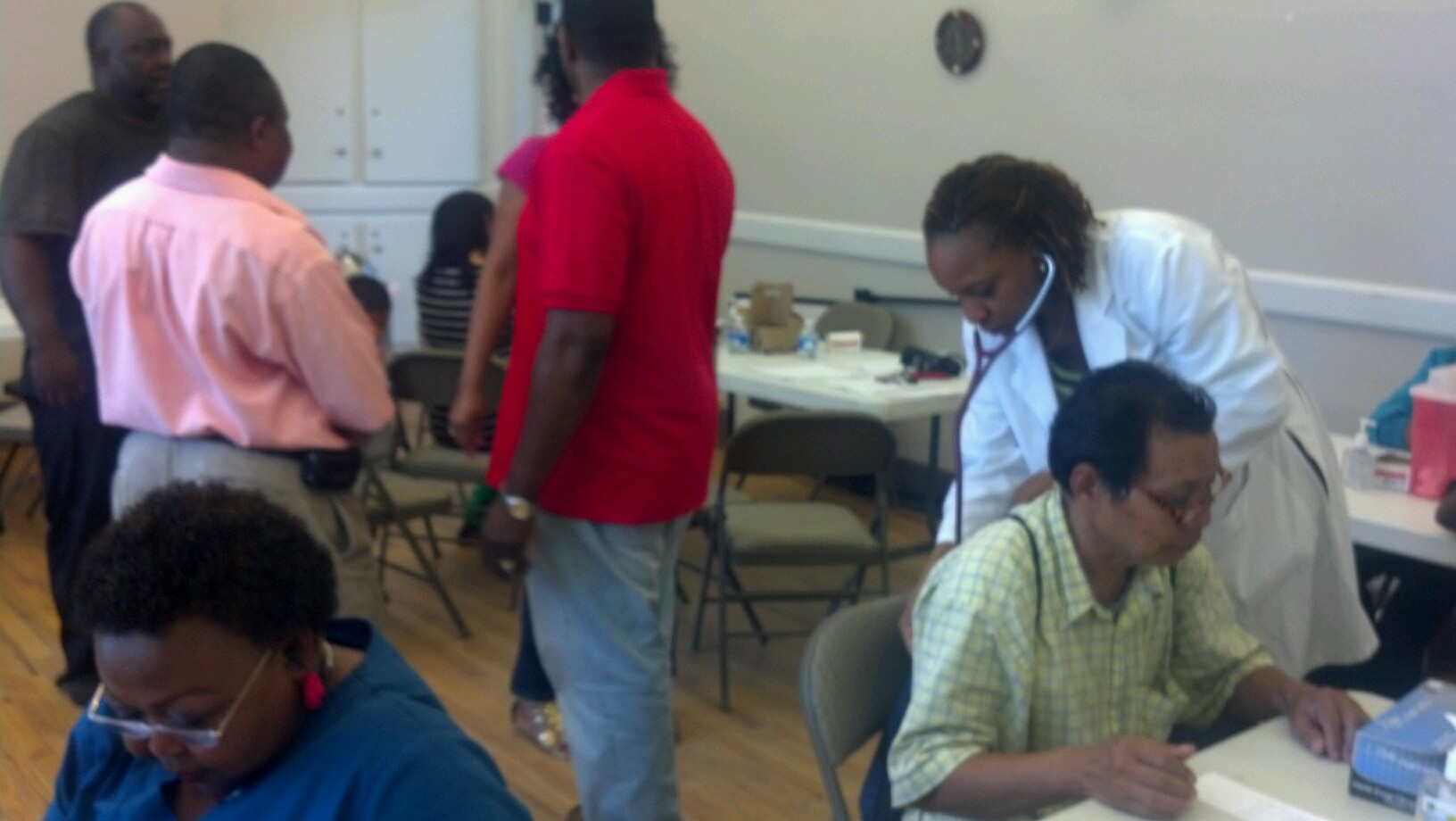 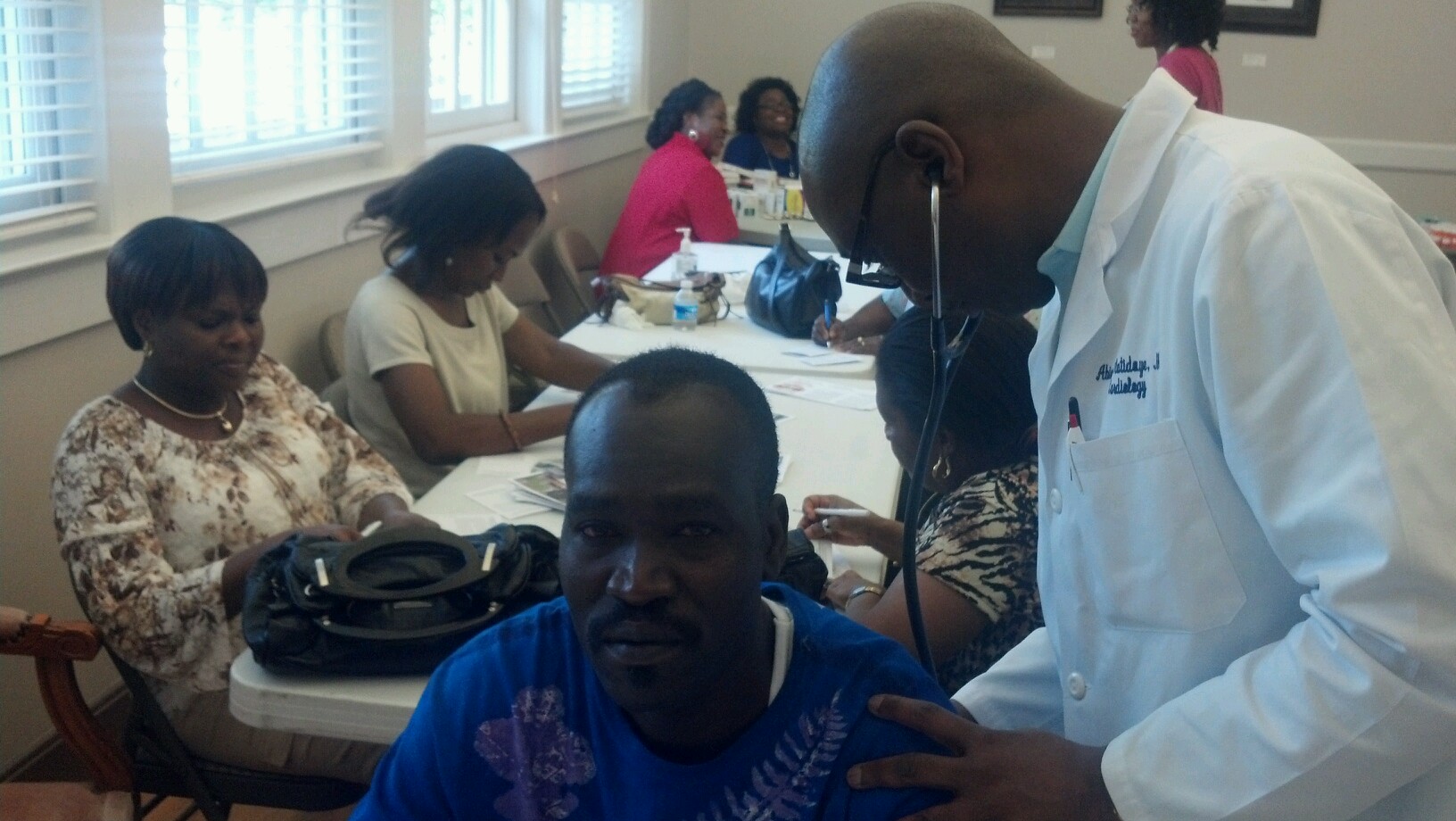 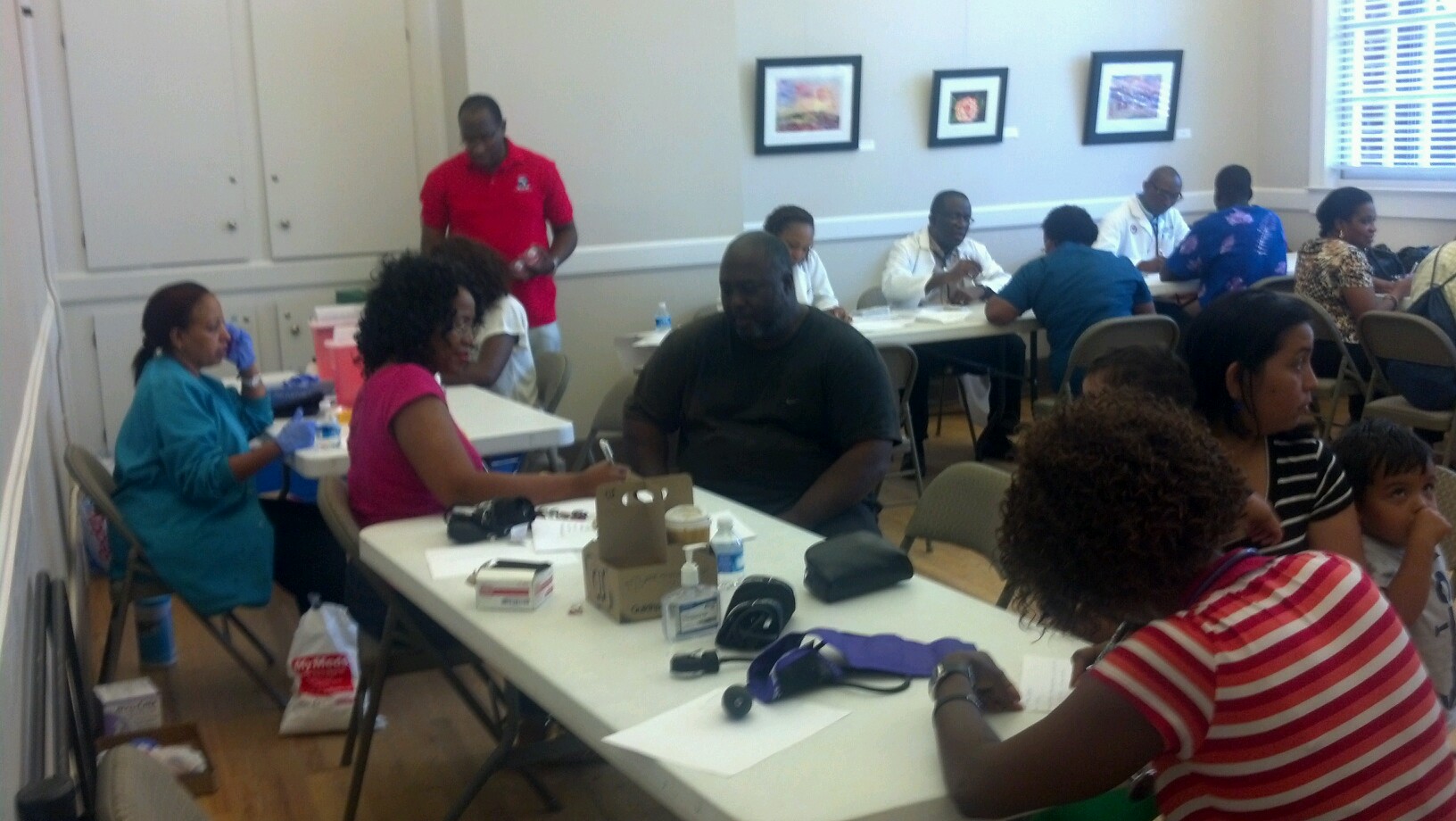 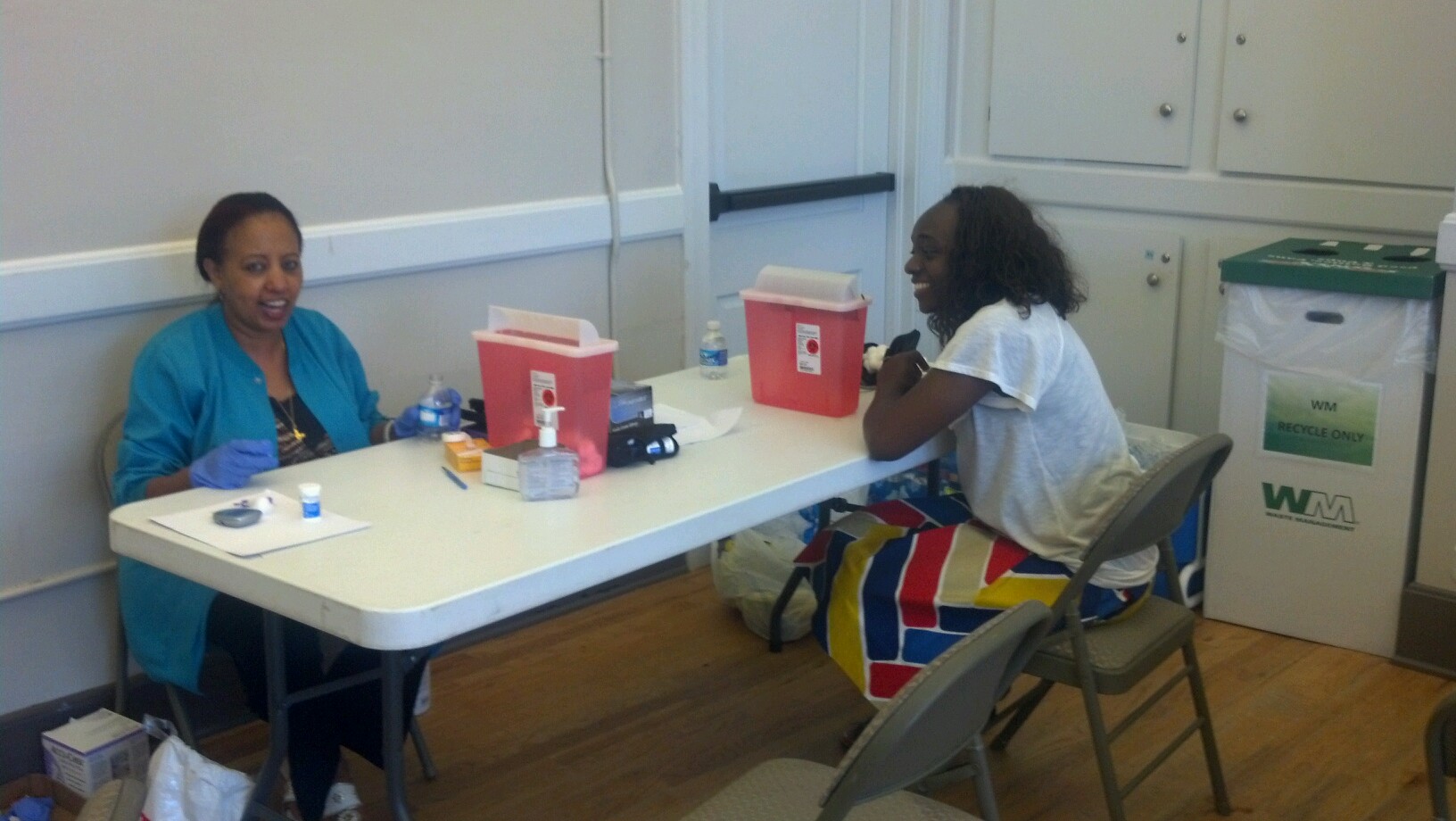 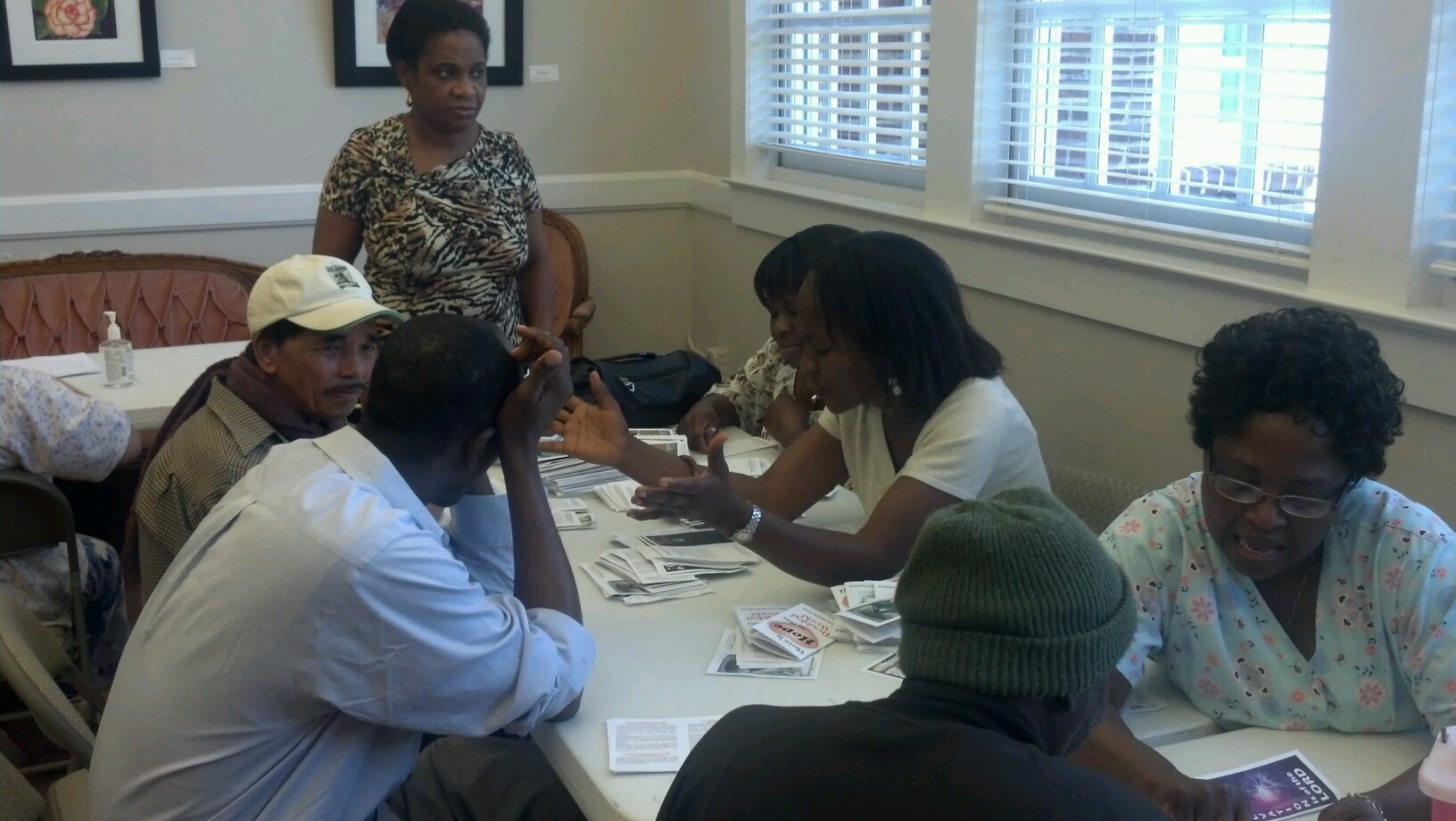 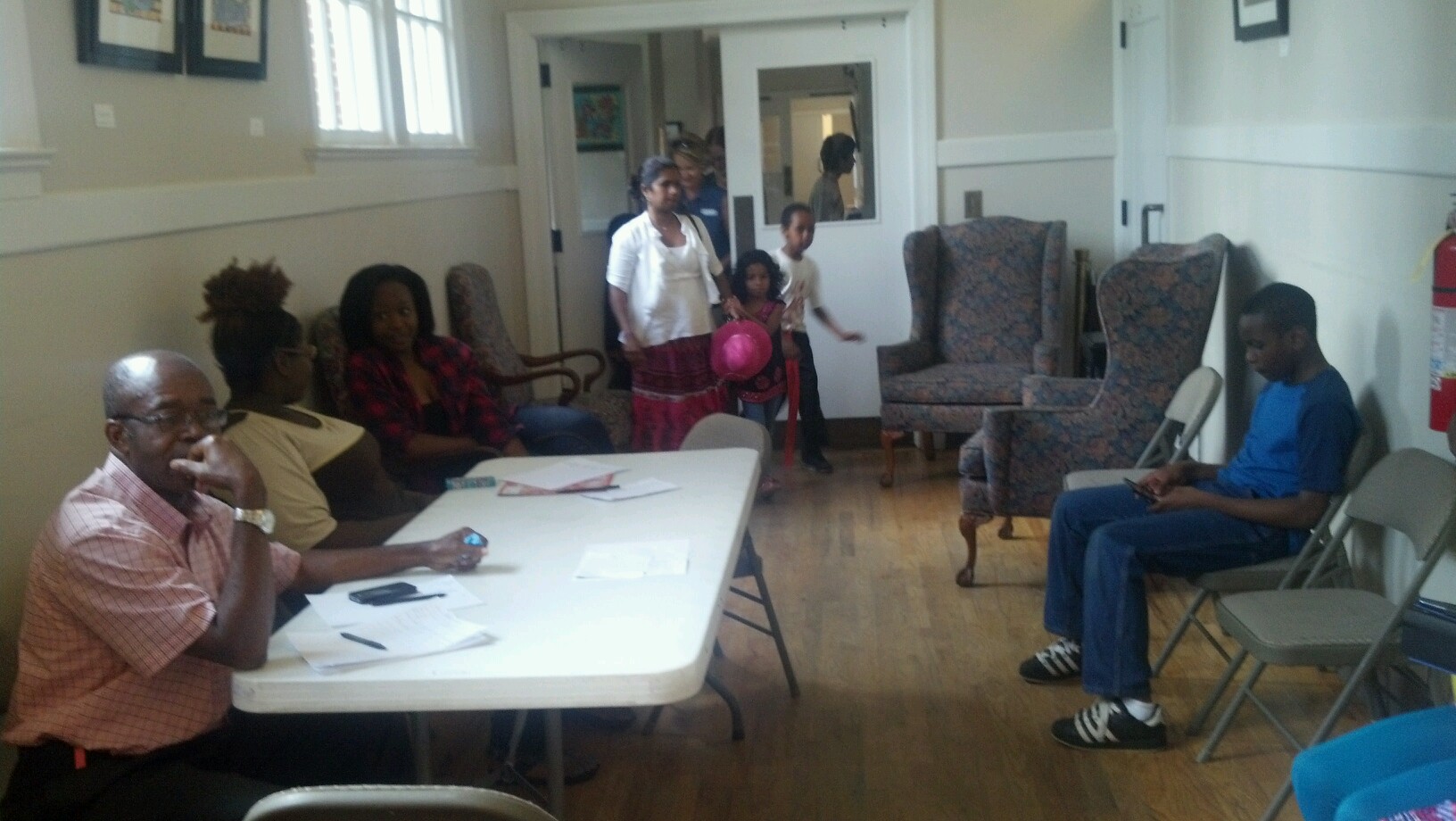 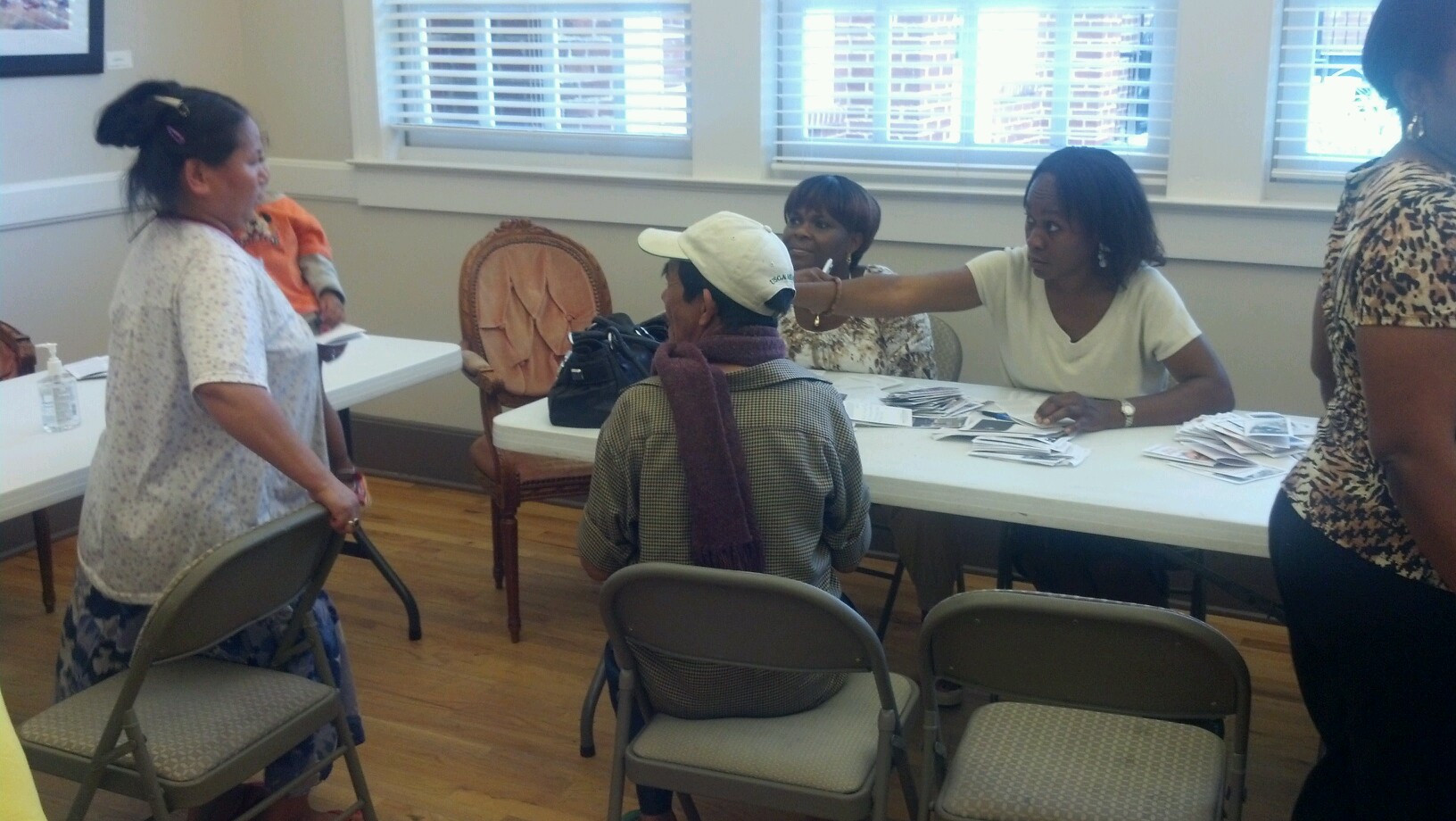 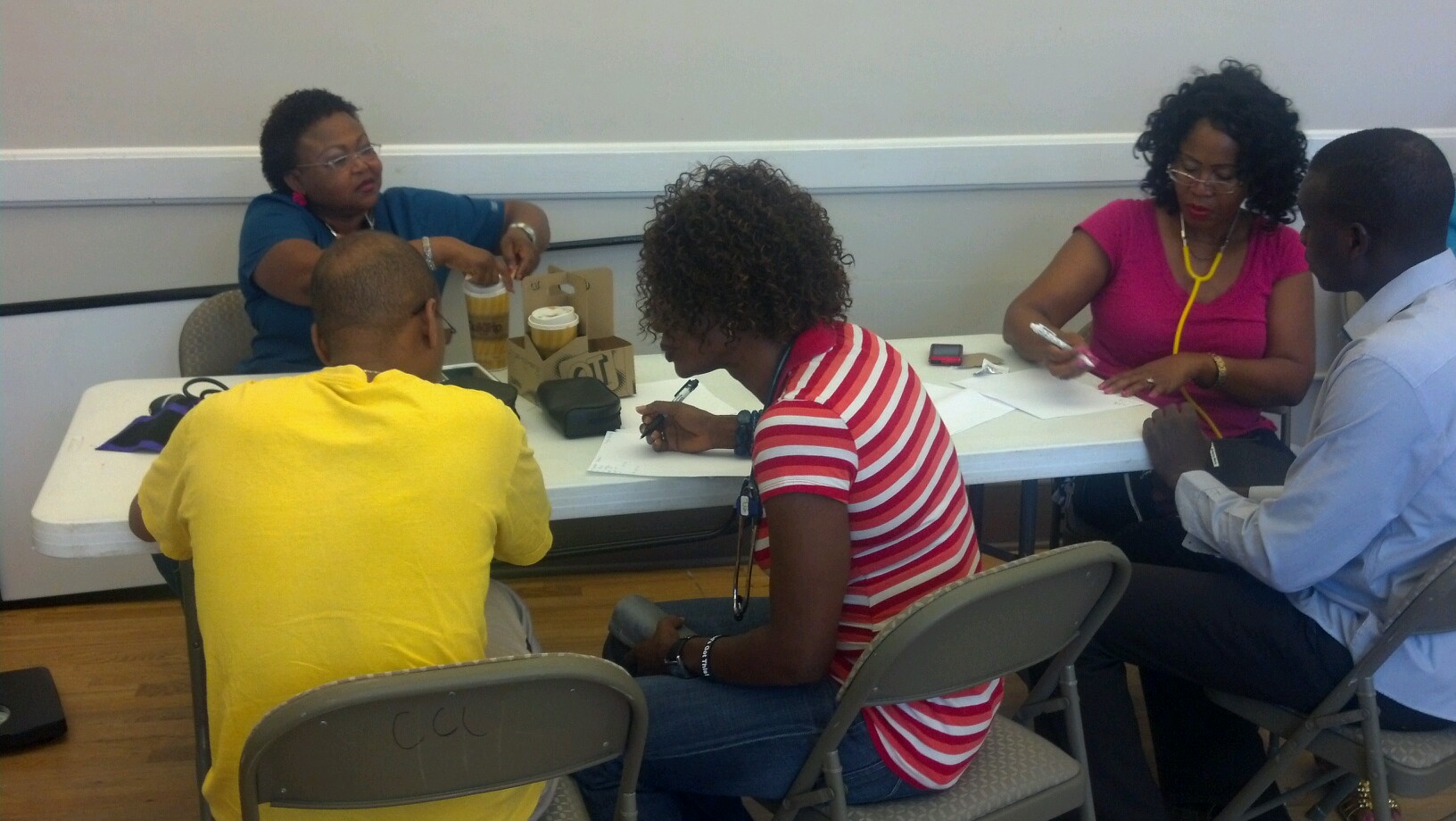 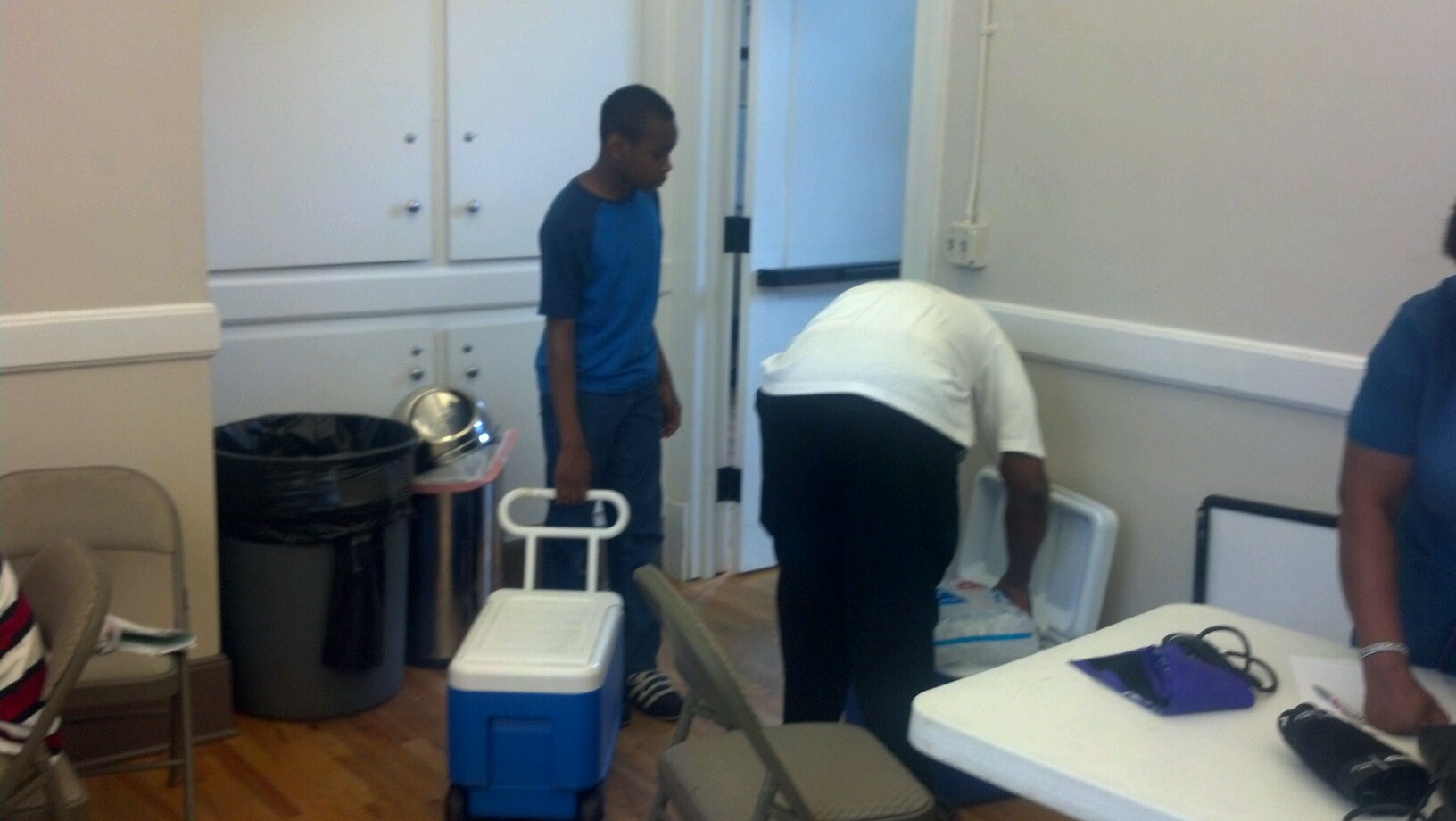 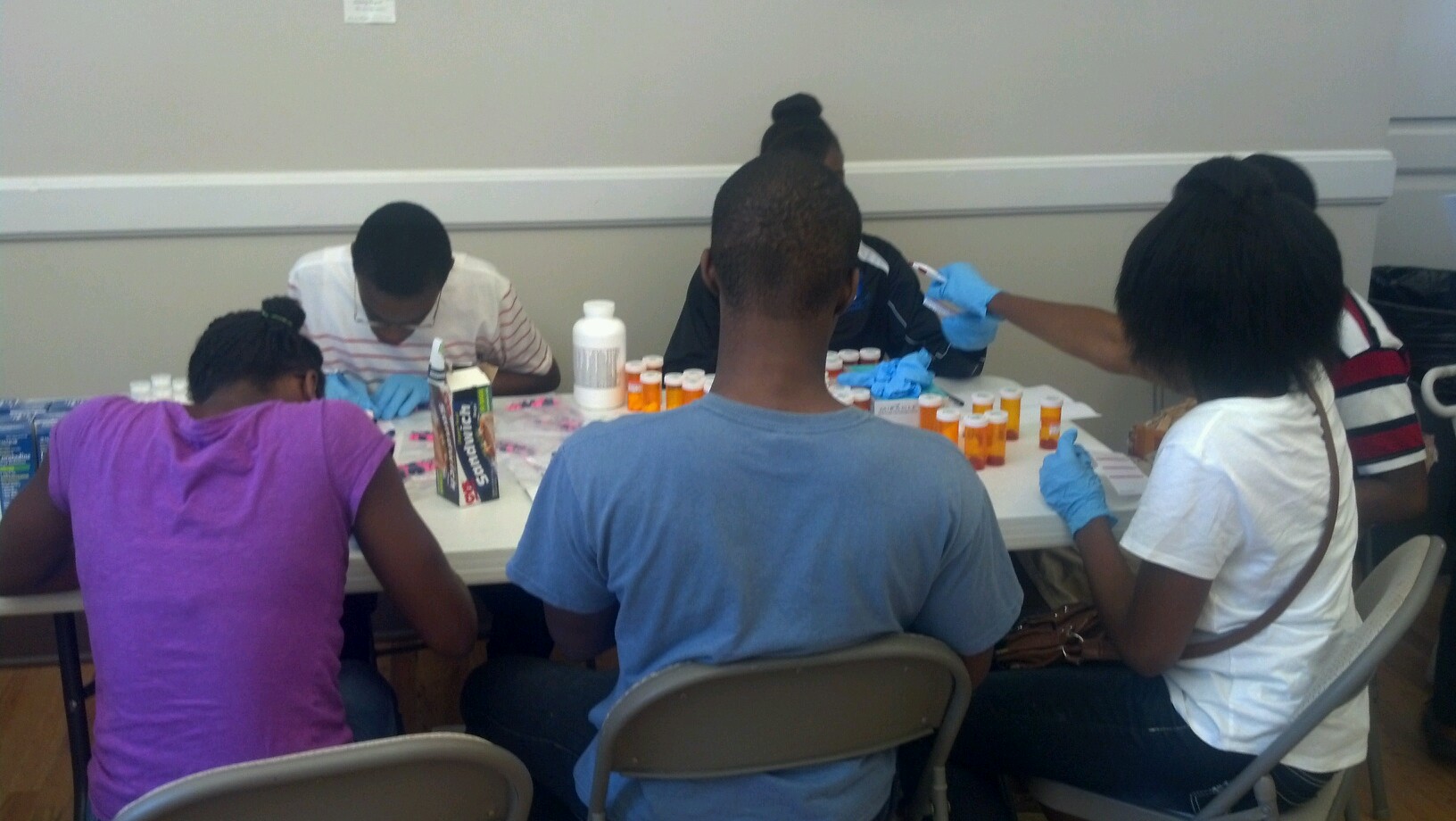 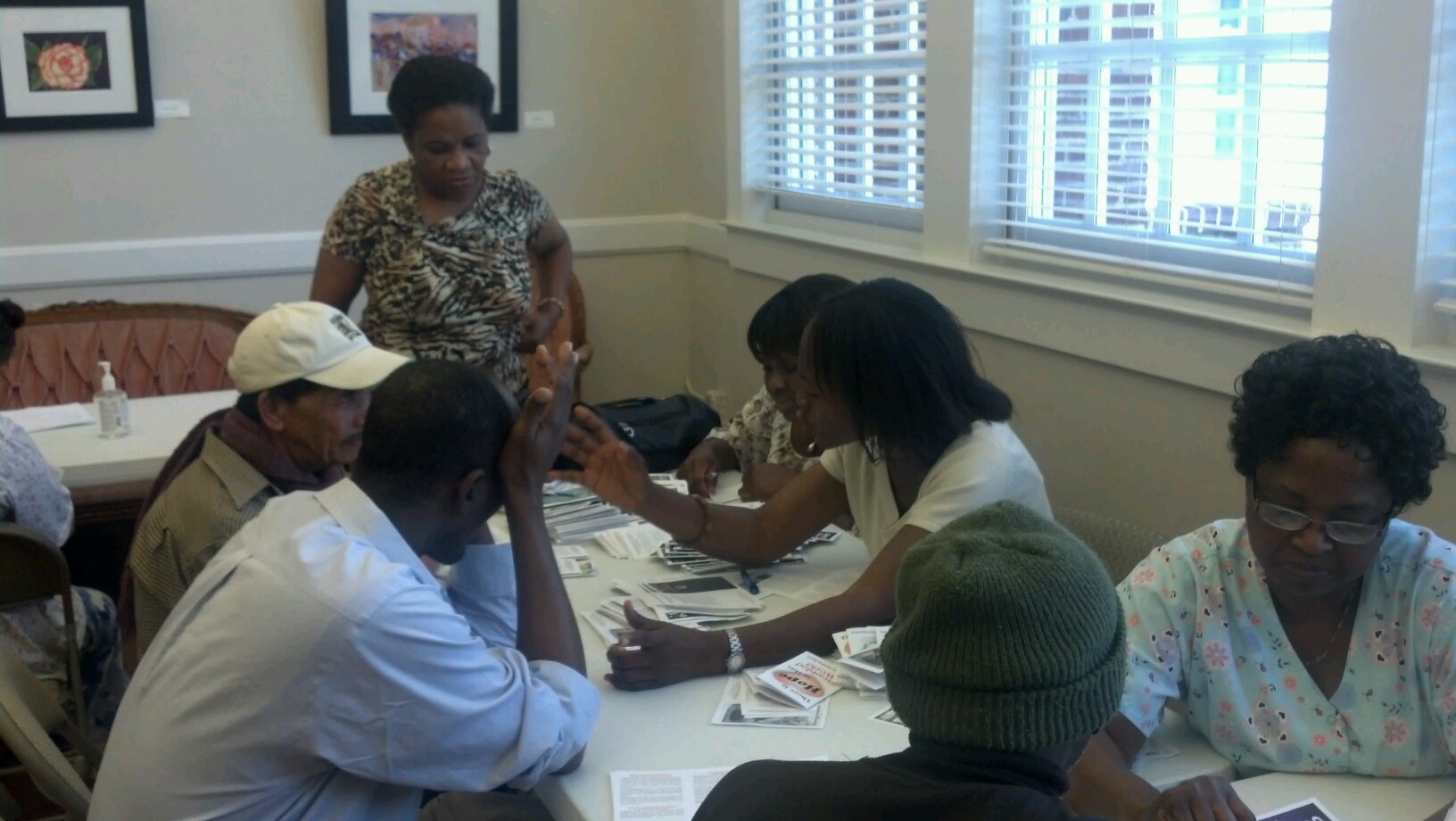 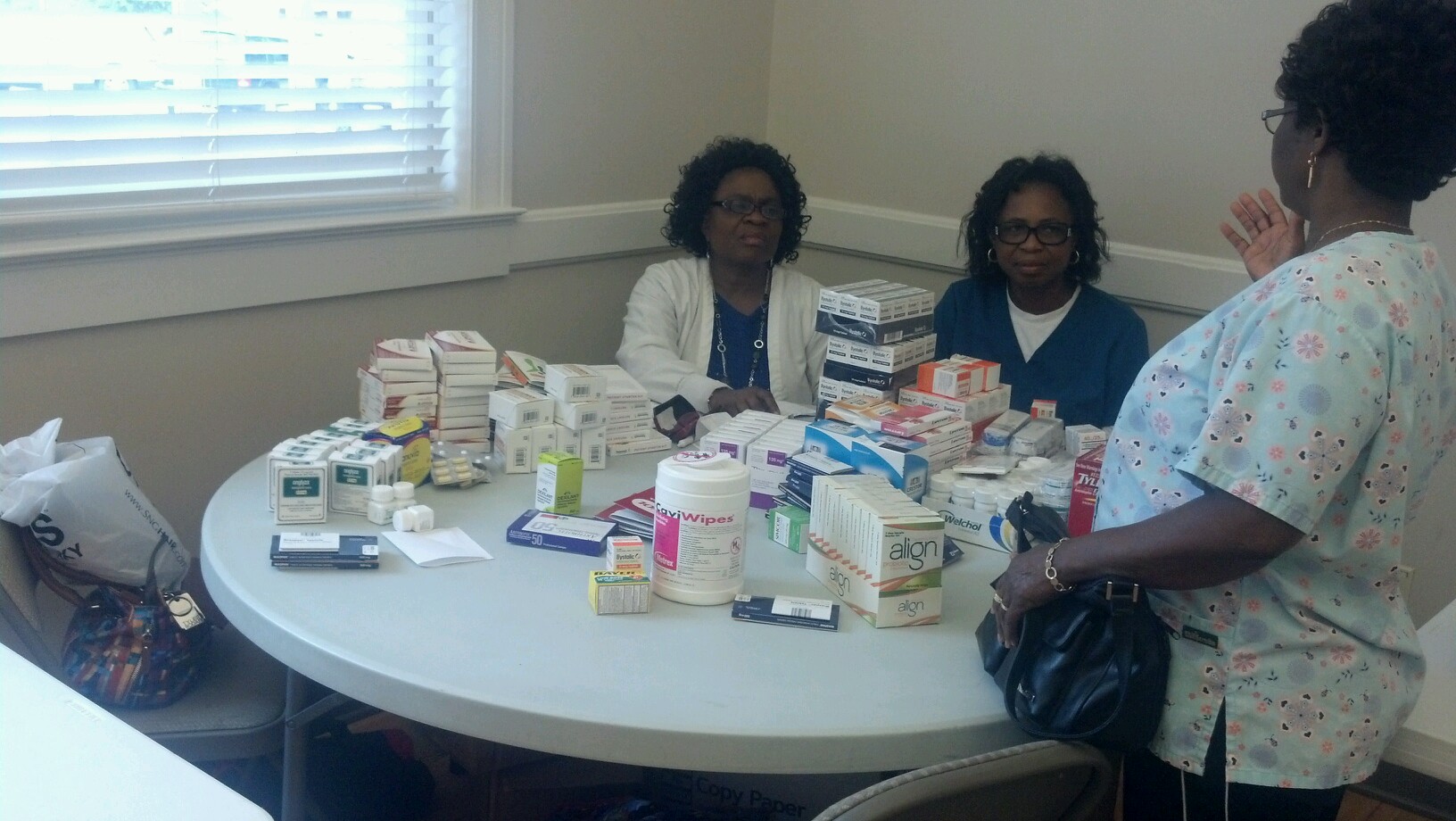 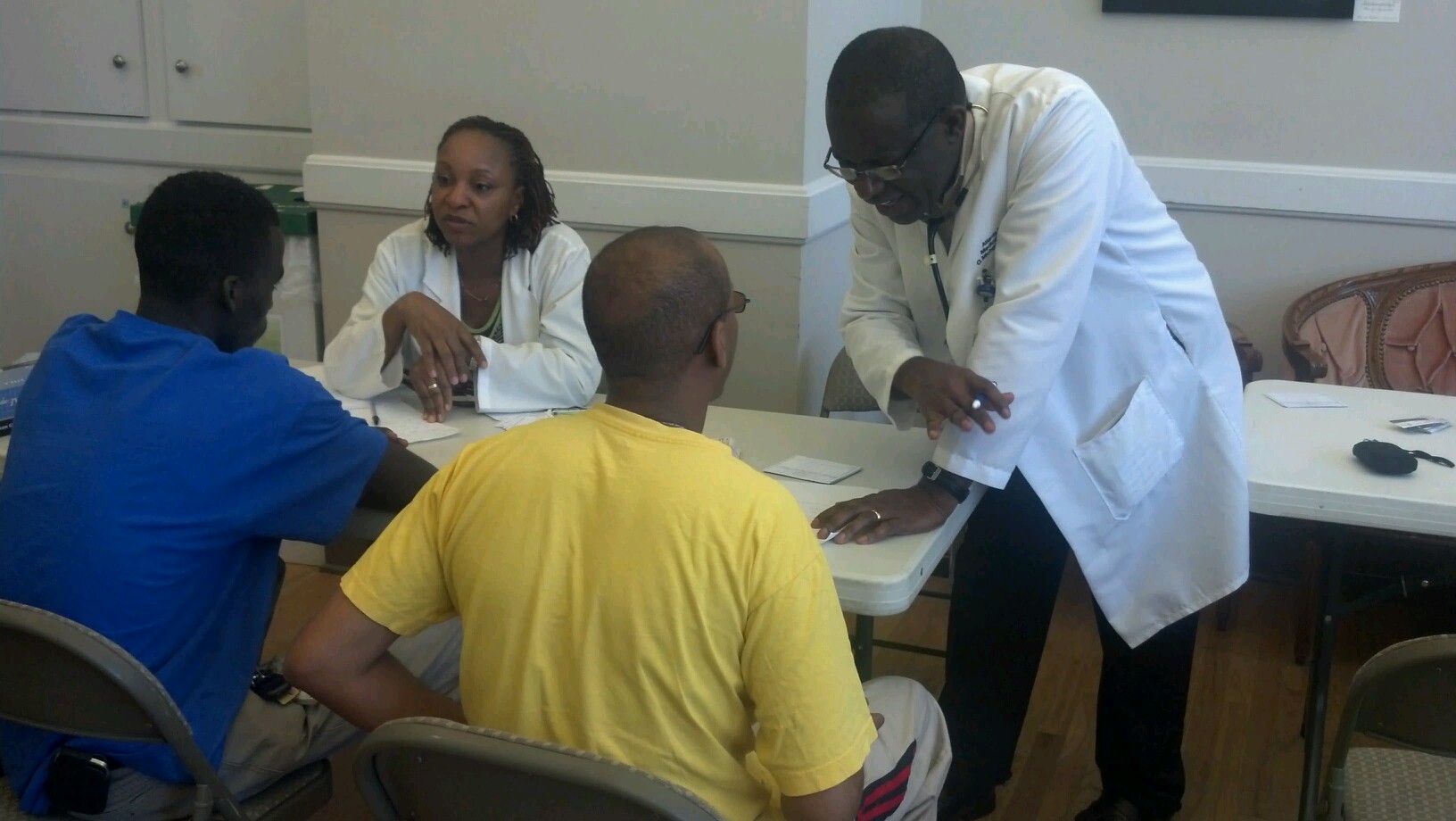 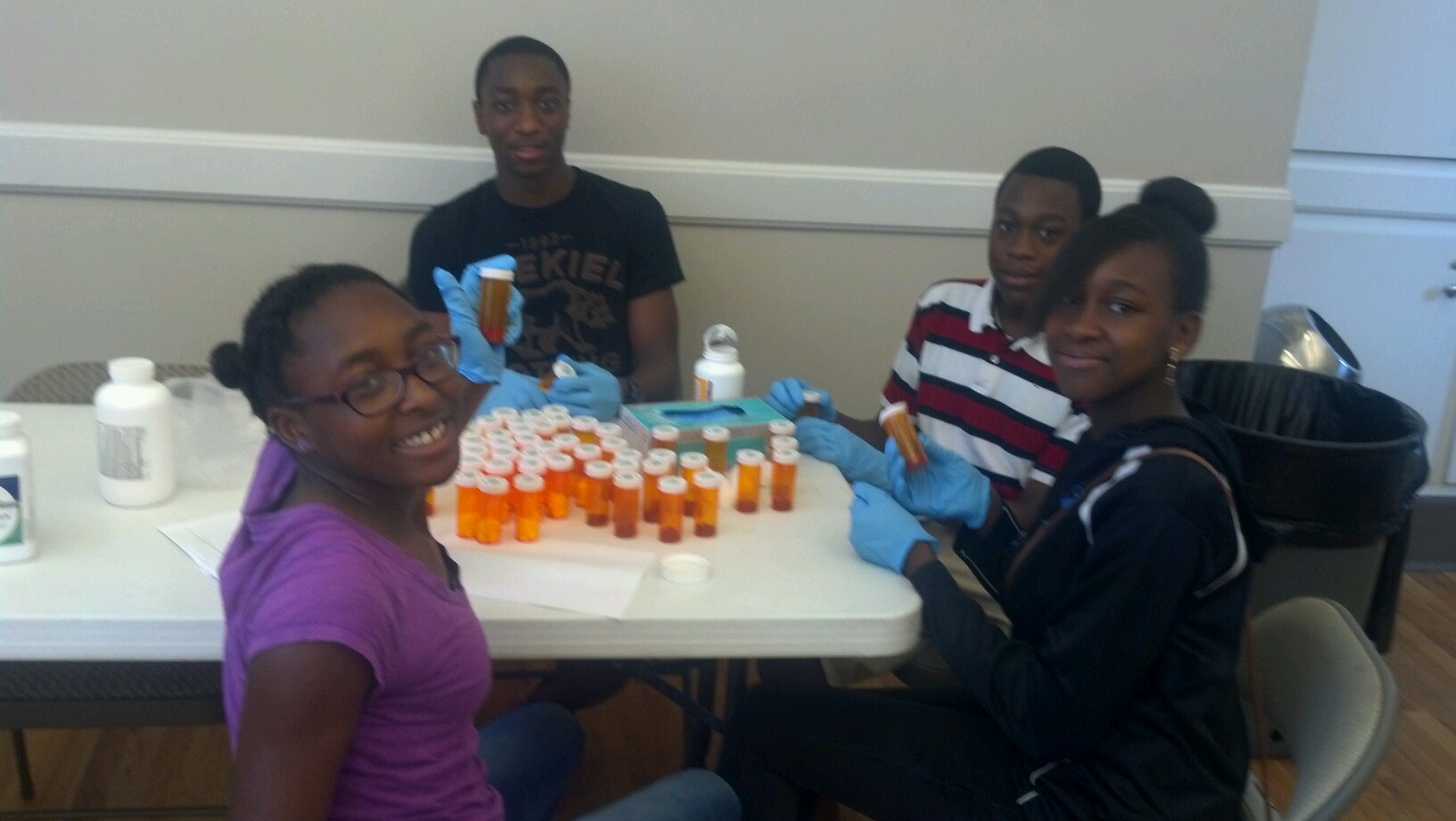 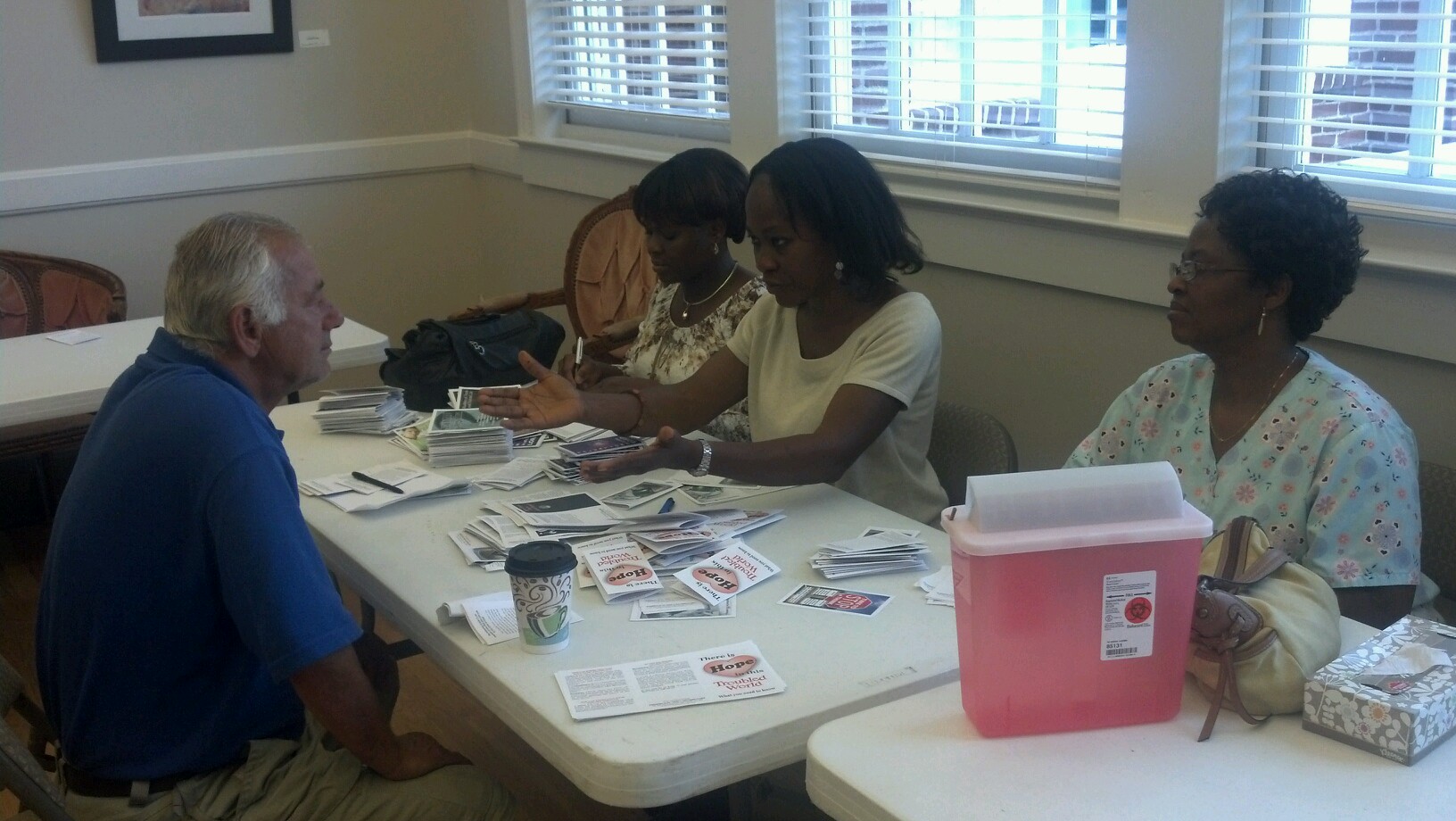 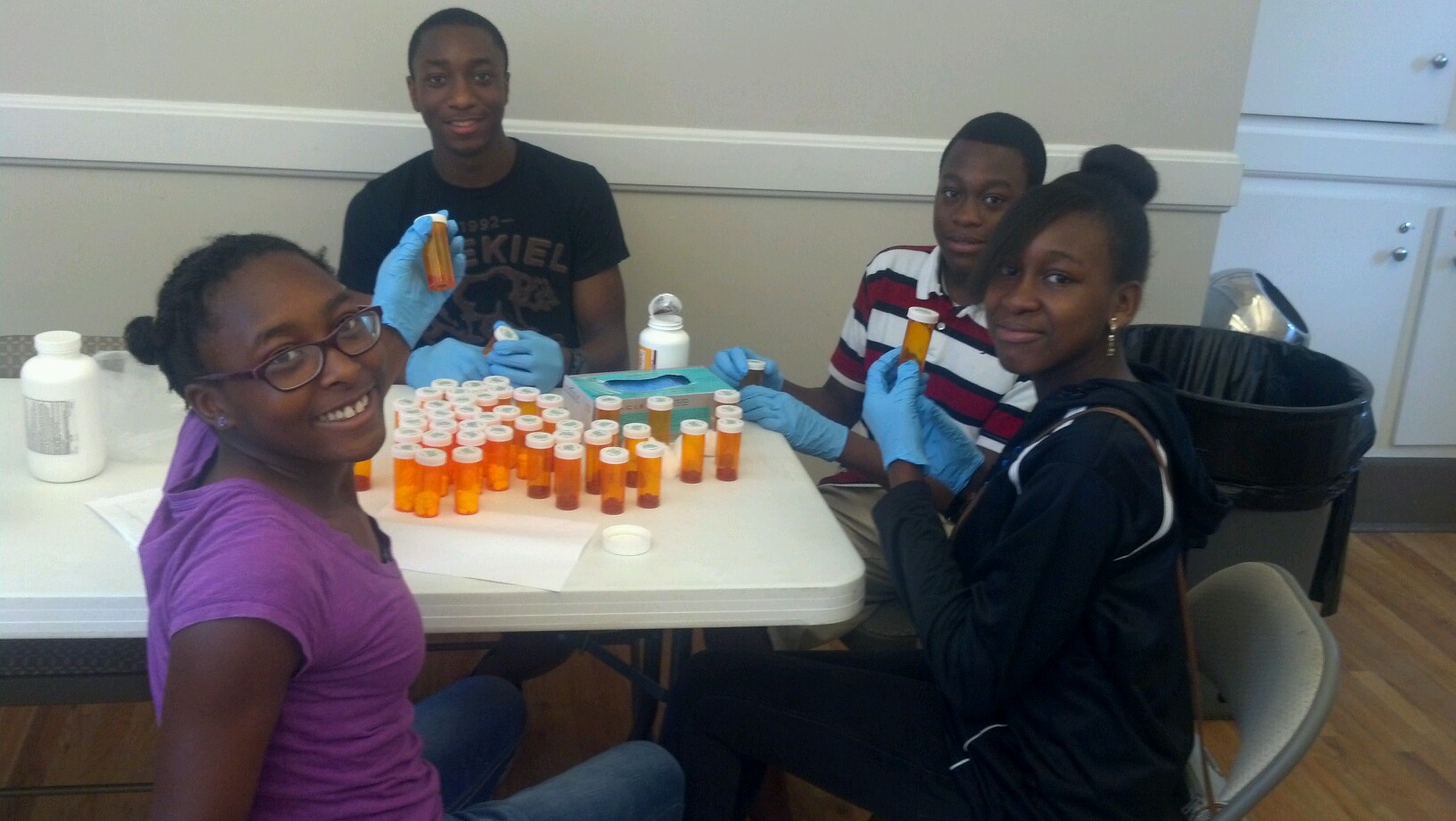 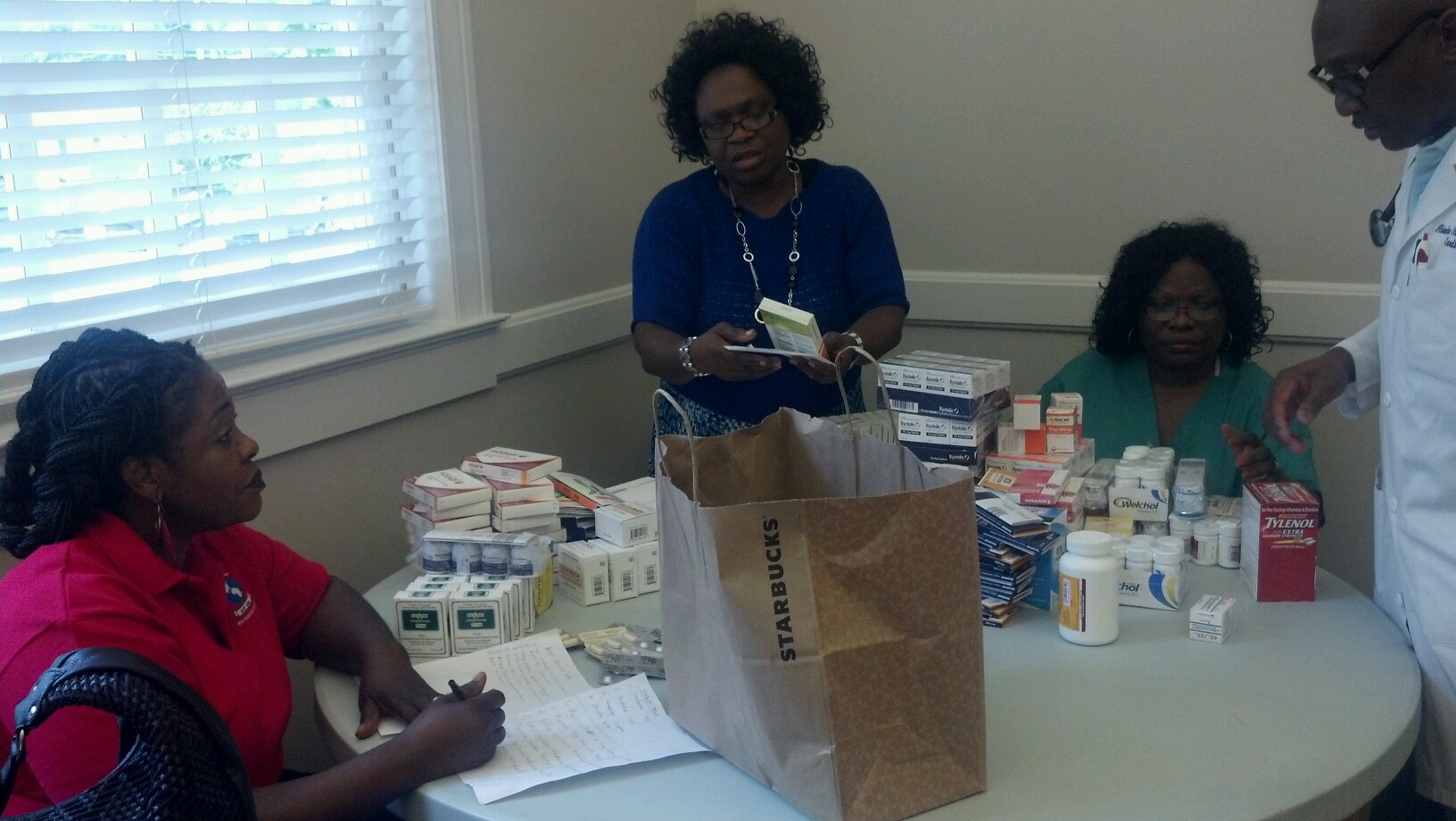 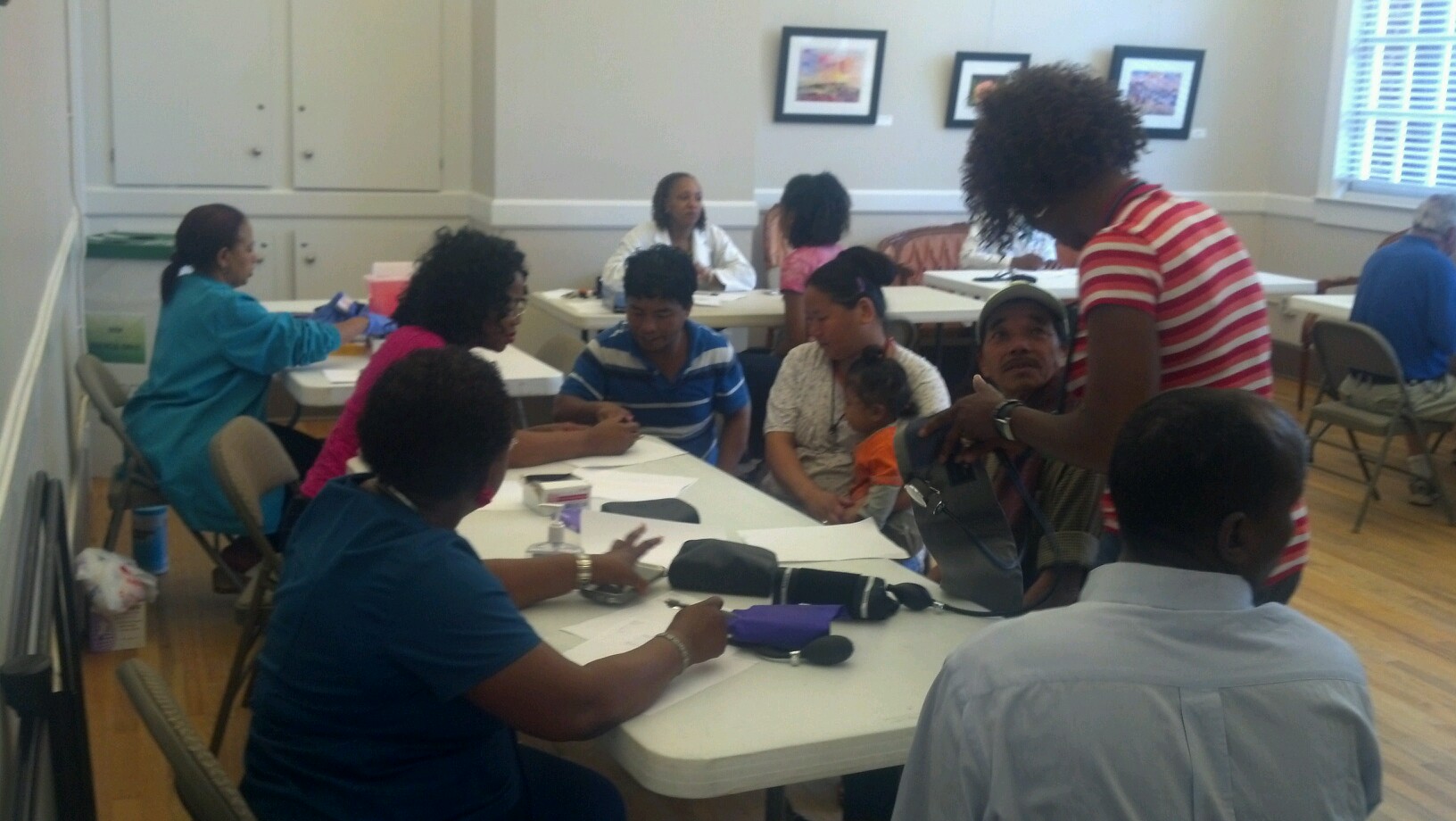 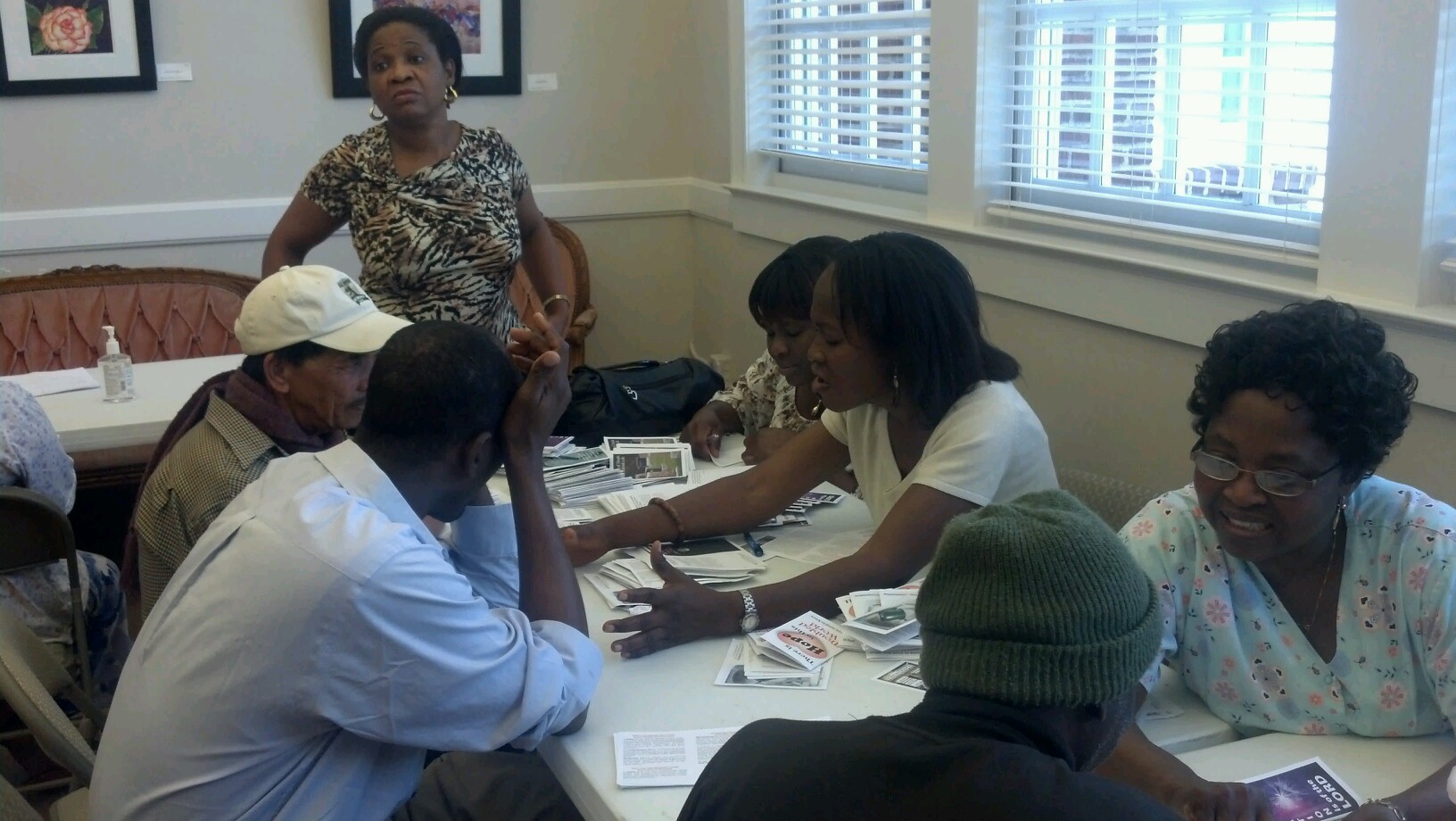 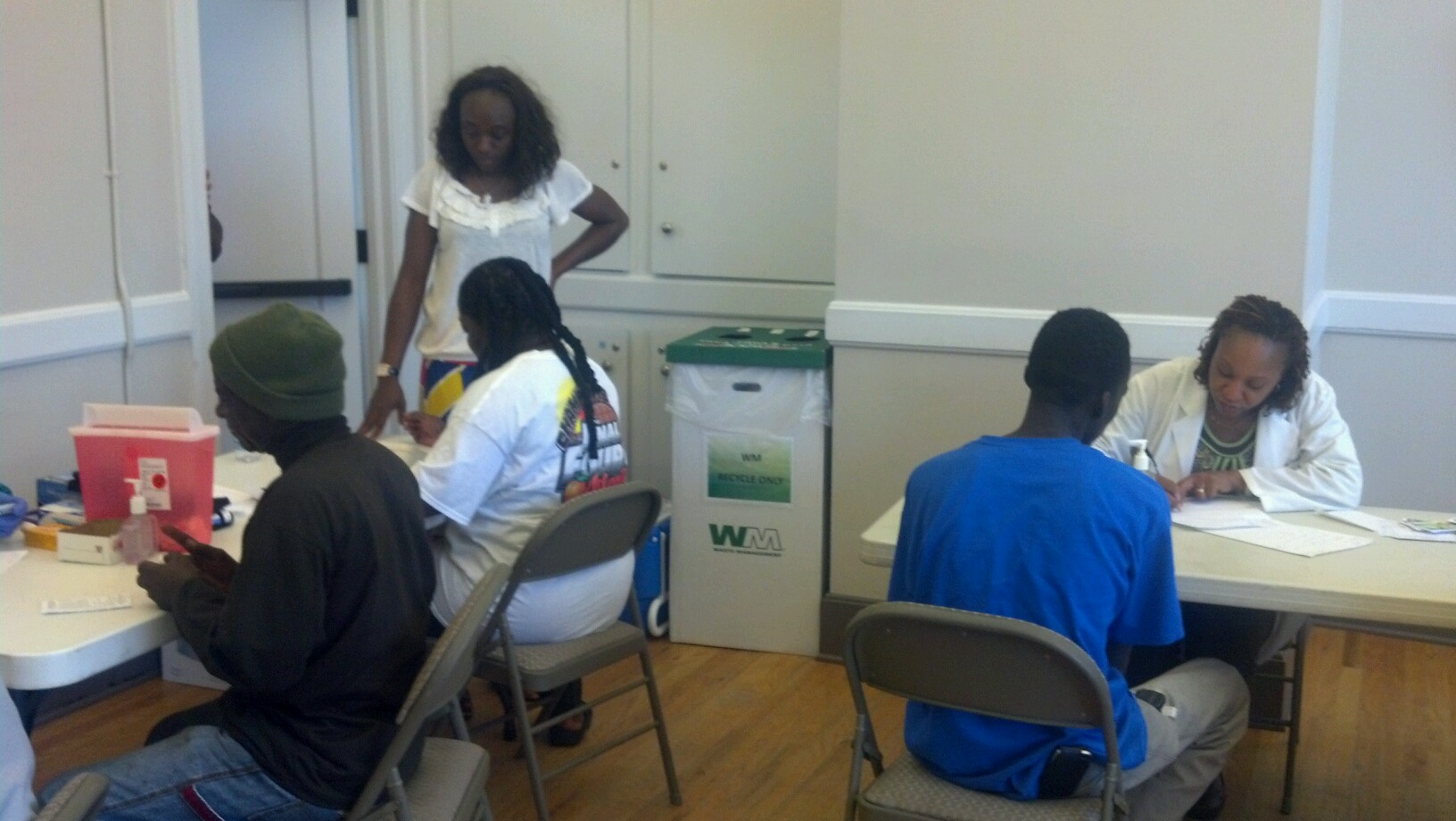 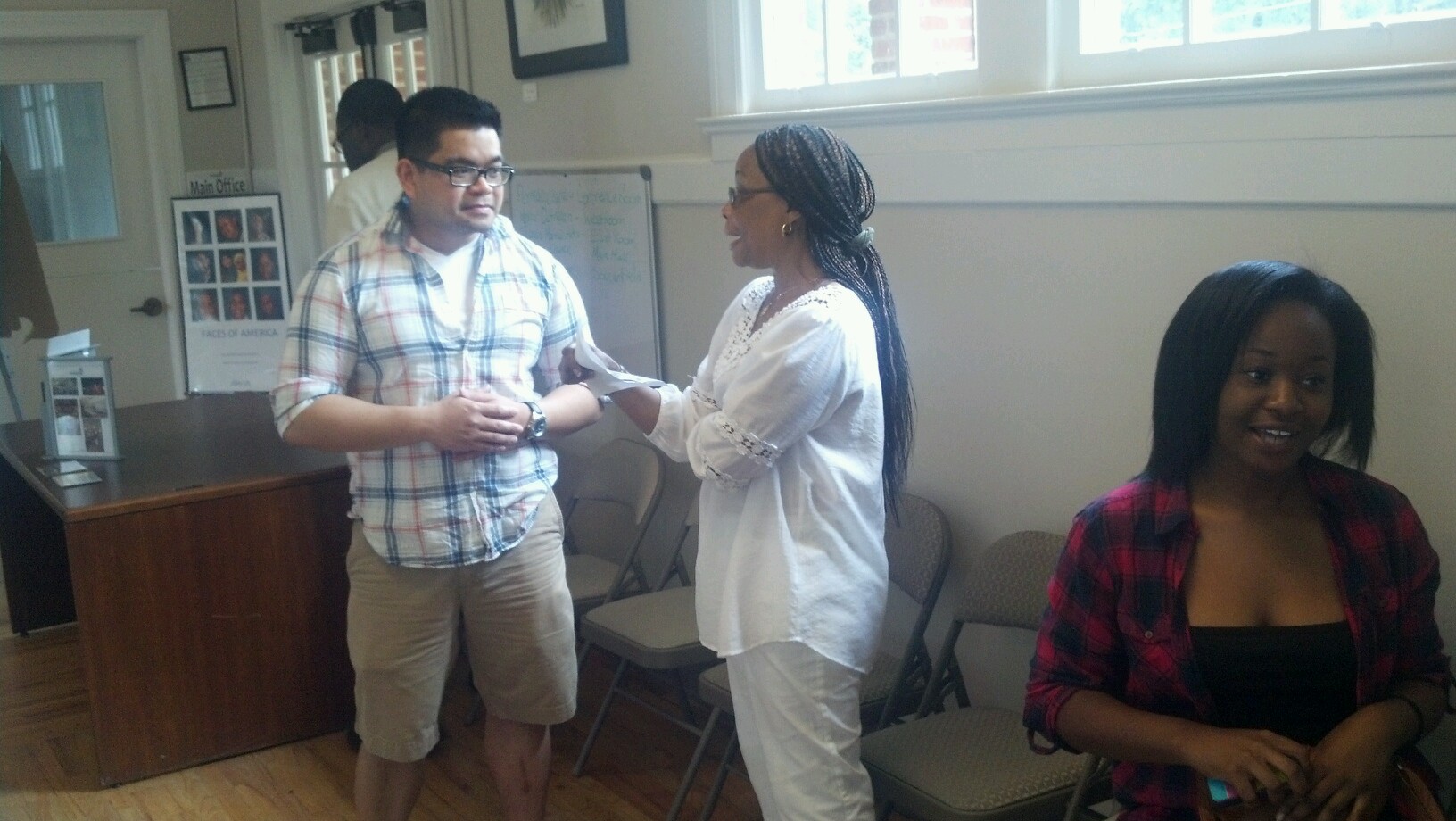 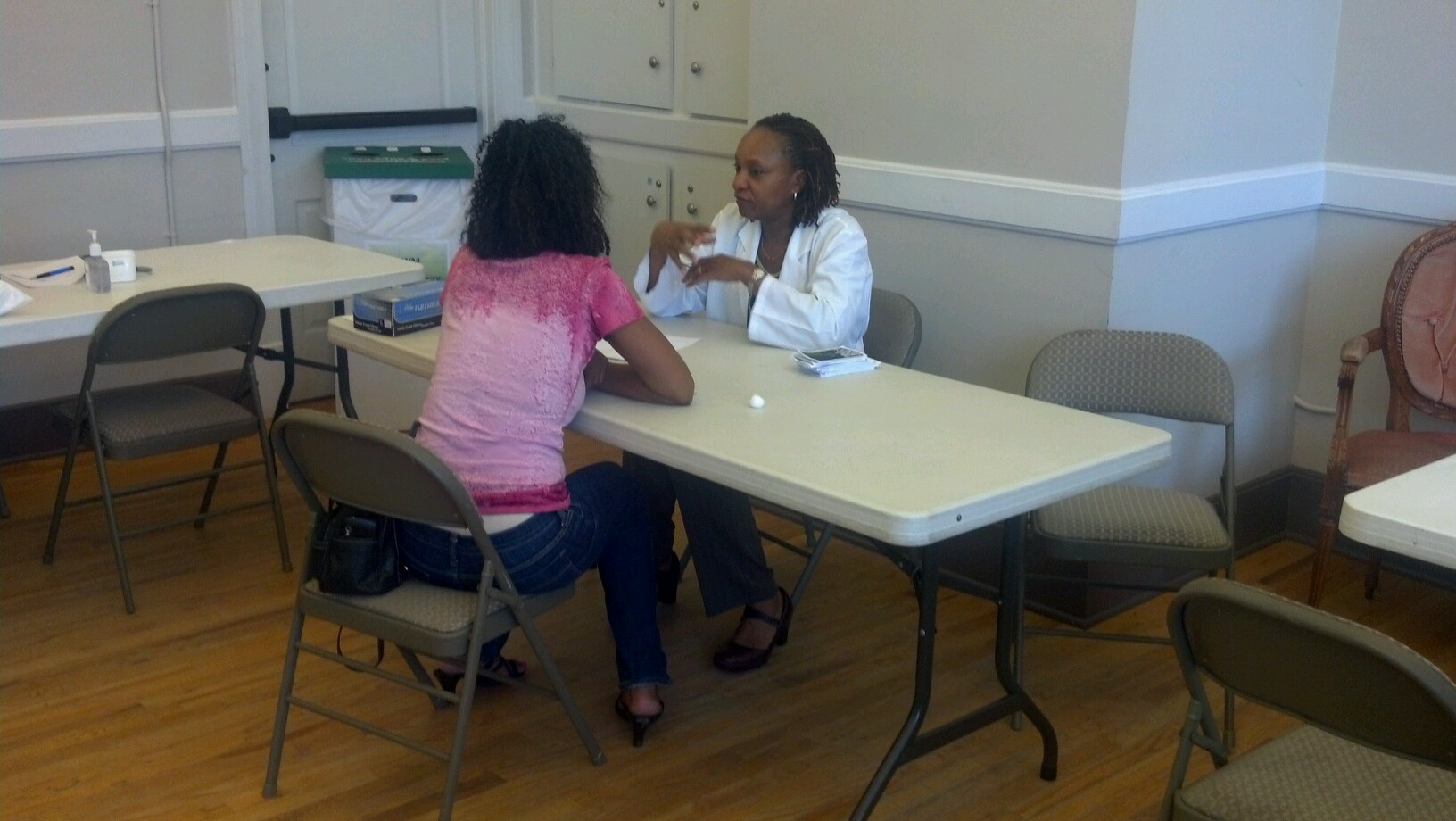 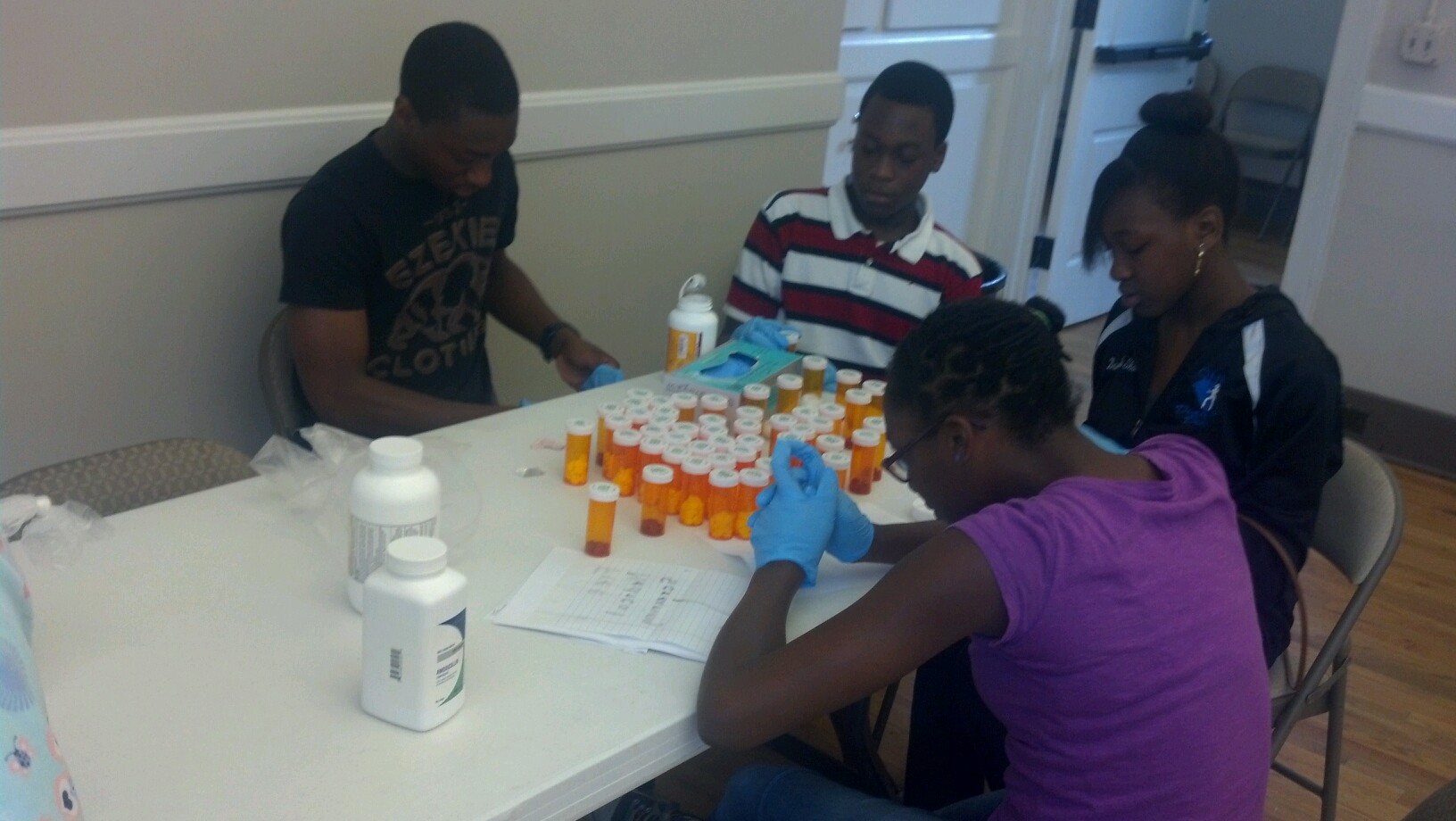 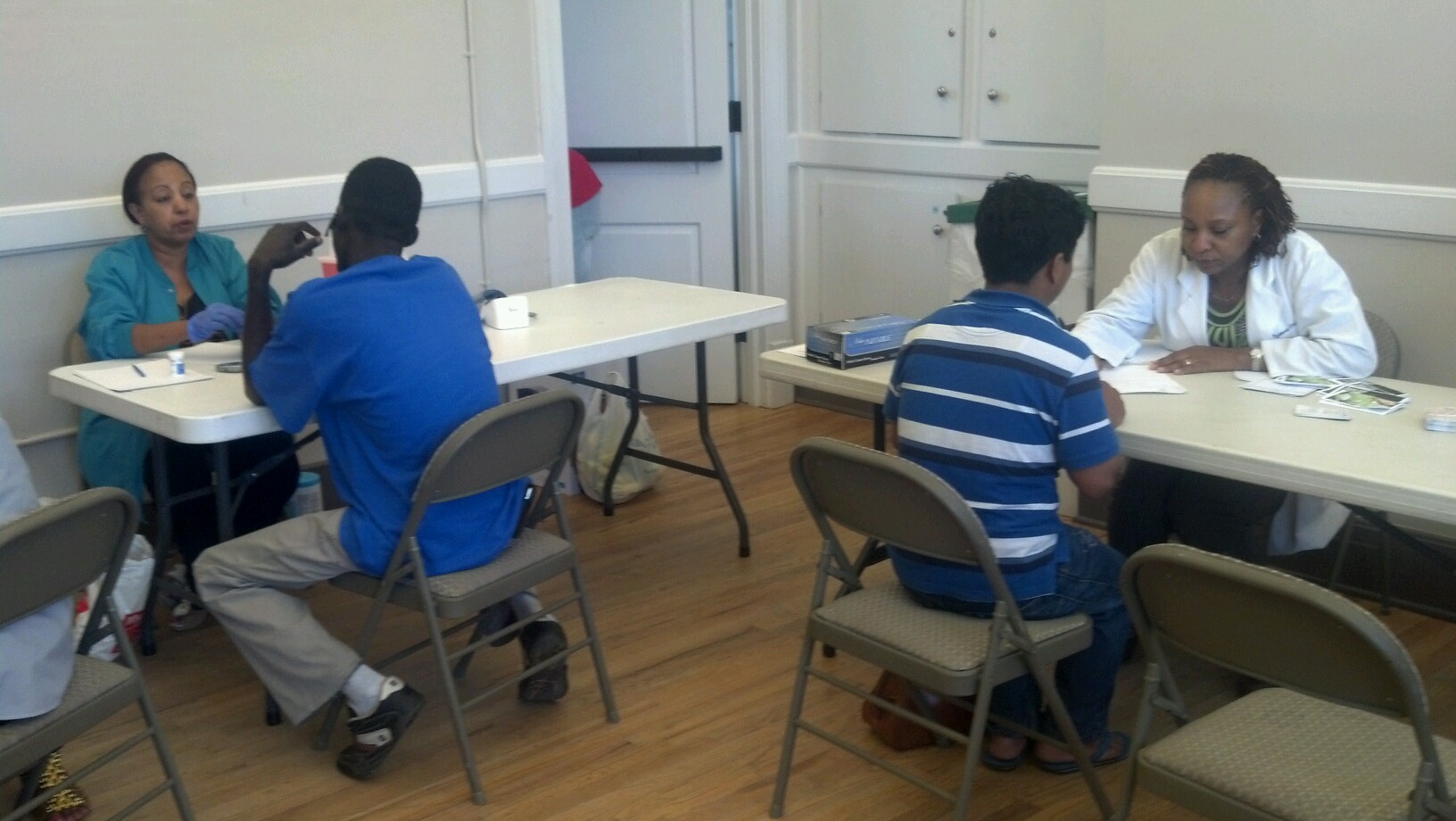 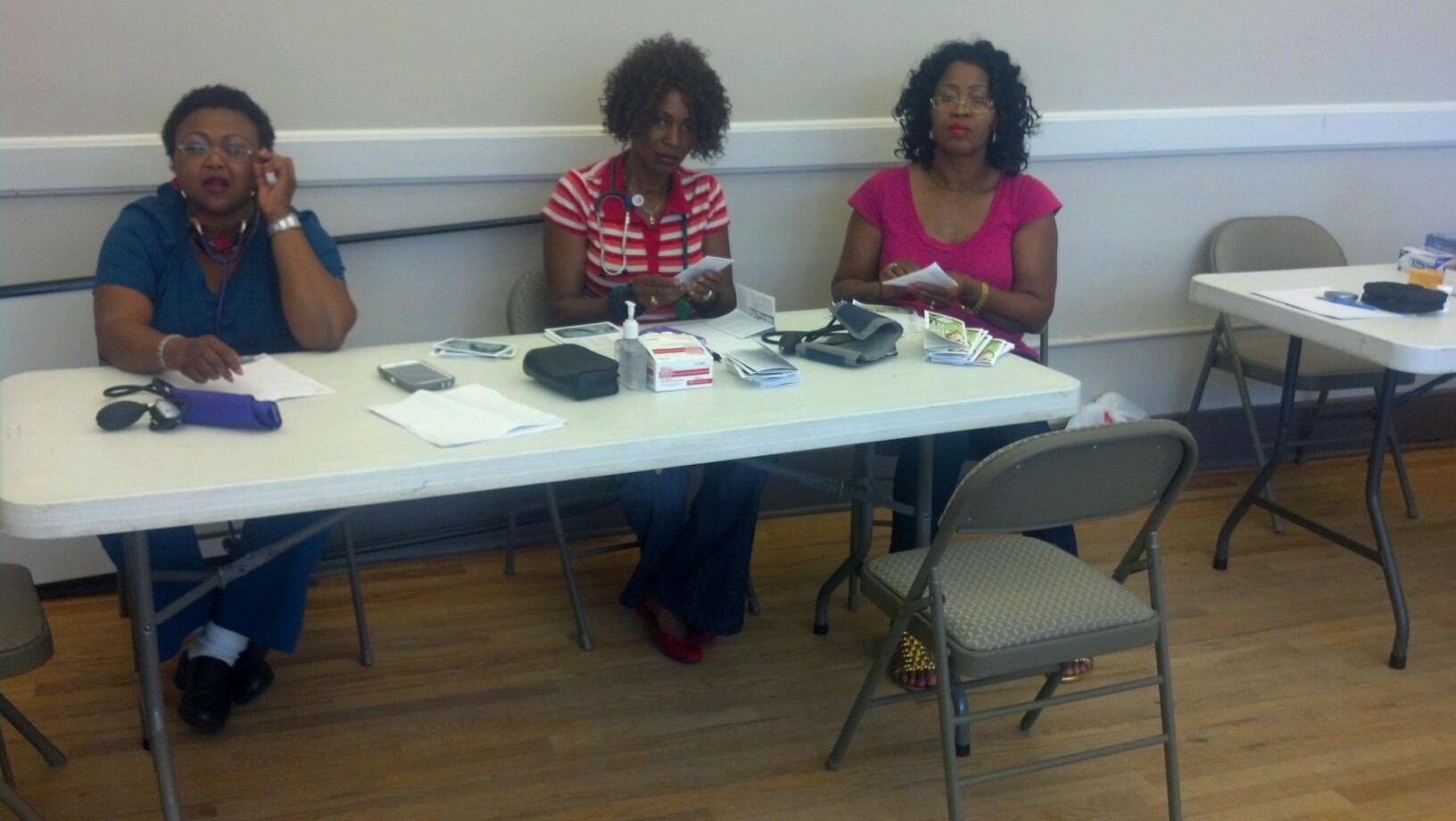 Arms of care medical mission
In Griffin on June 1, 2013
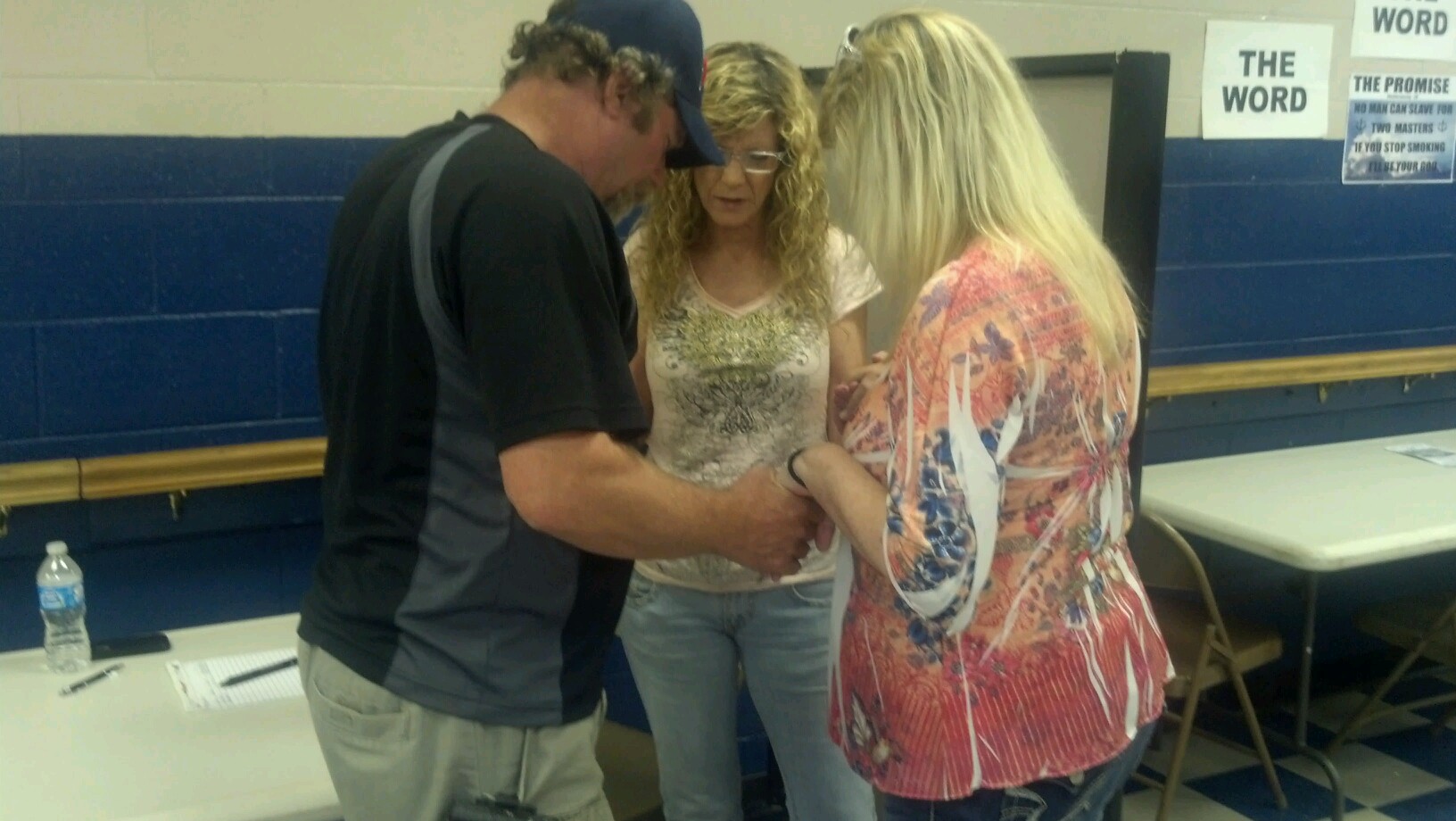 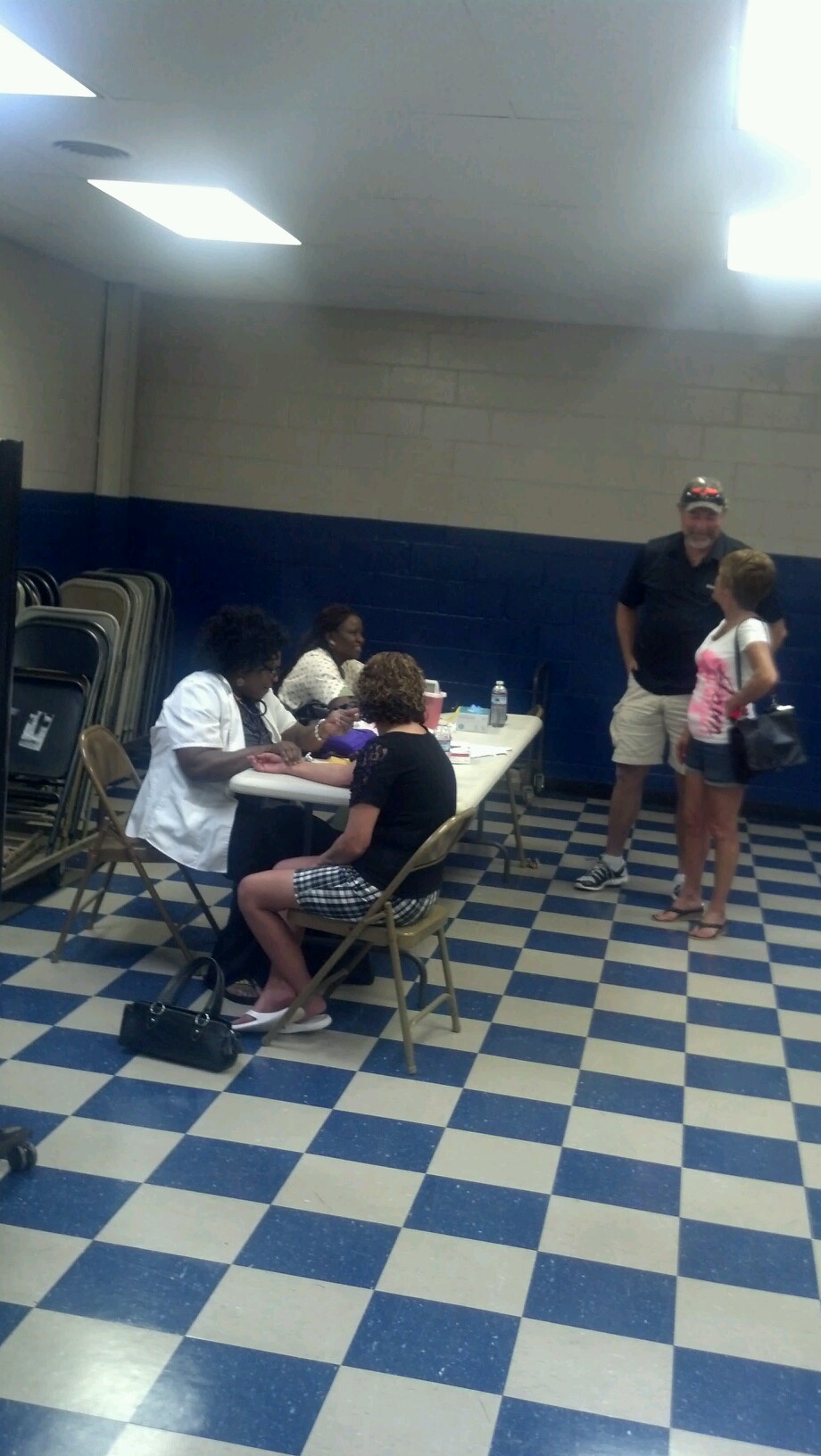 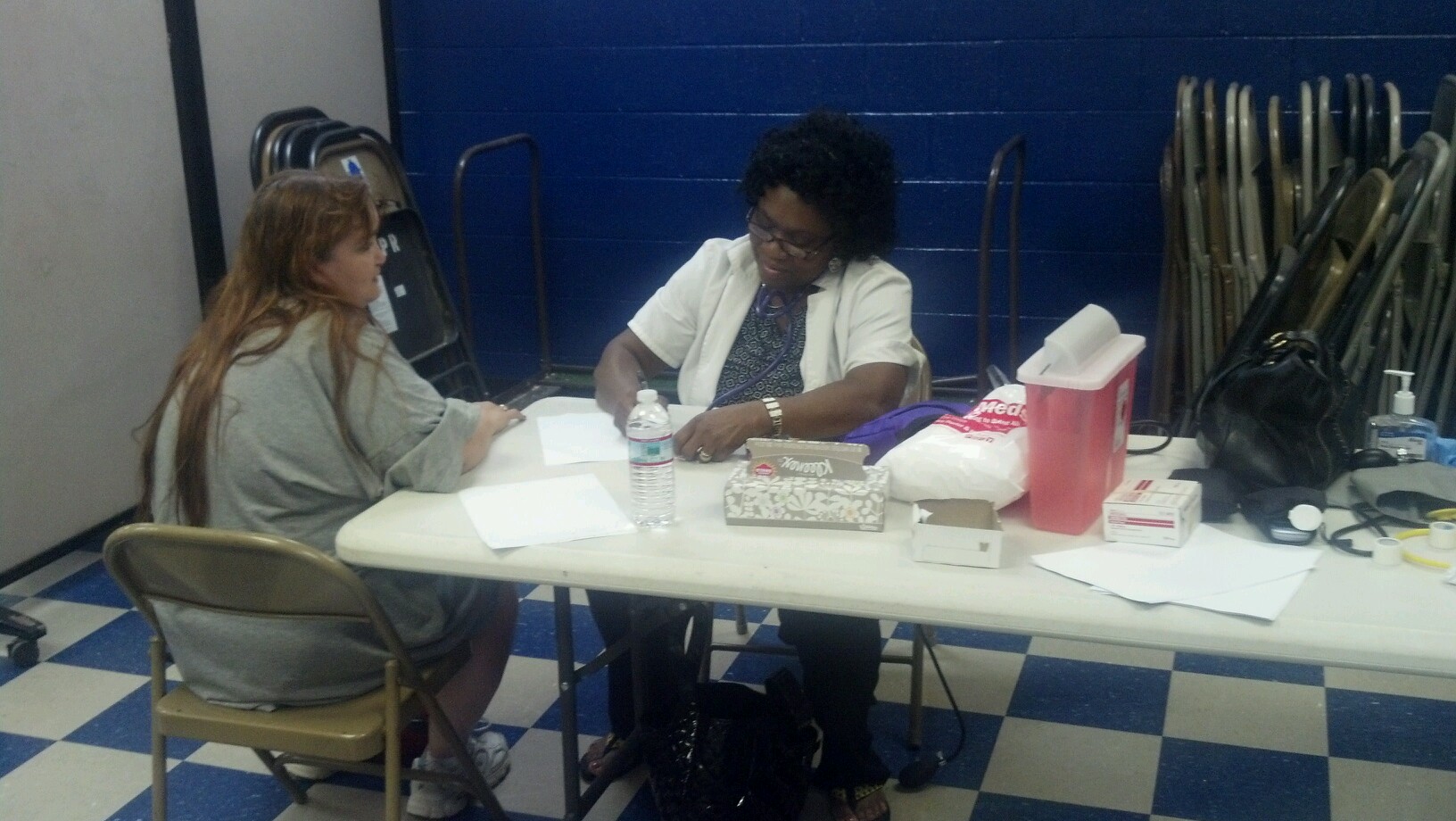 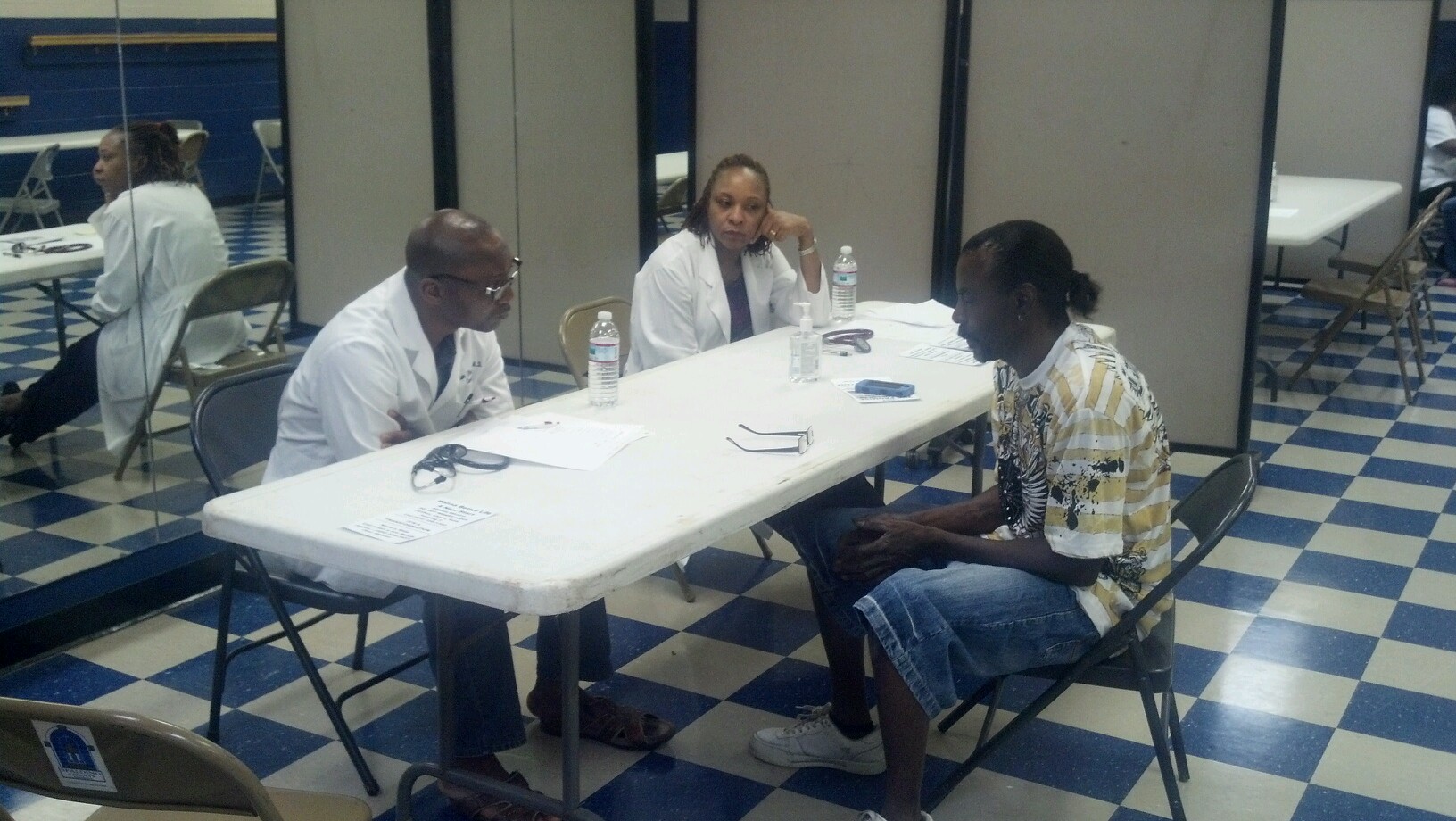 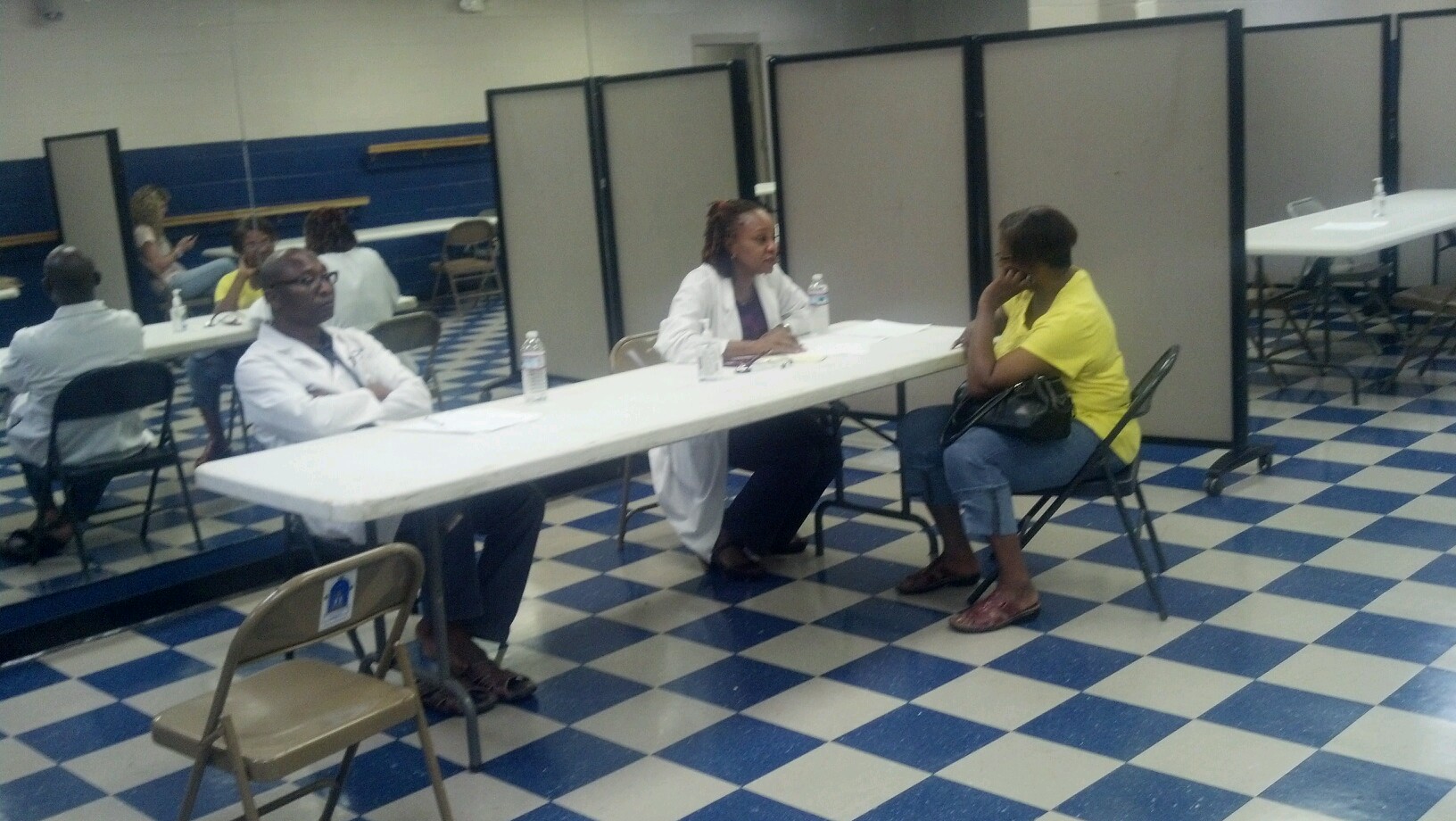 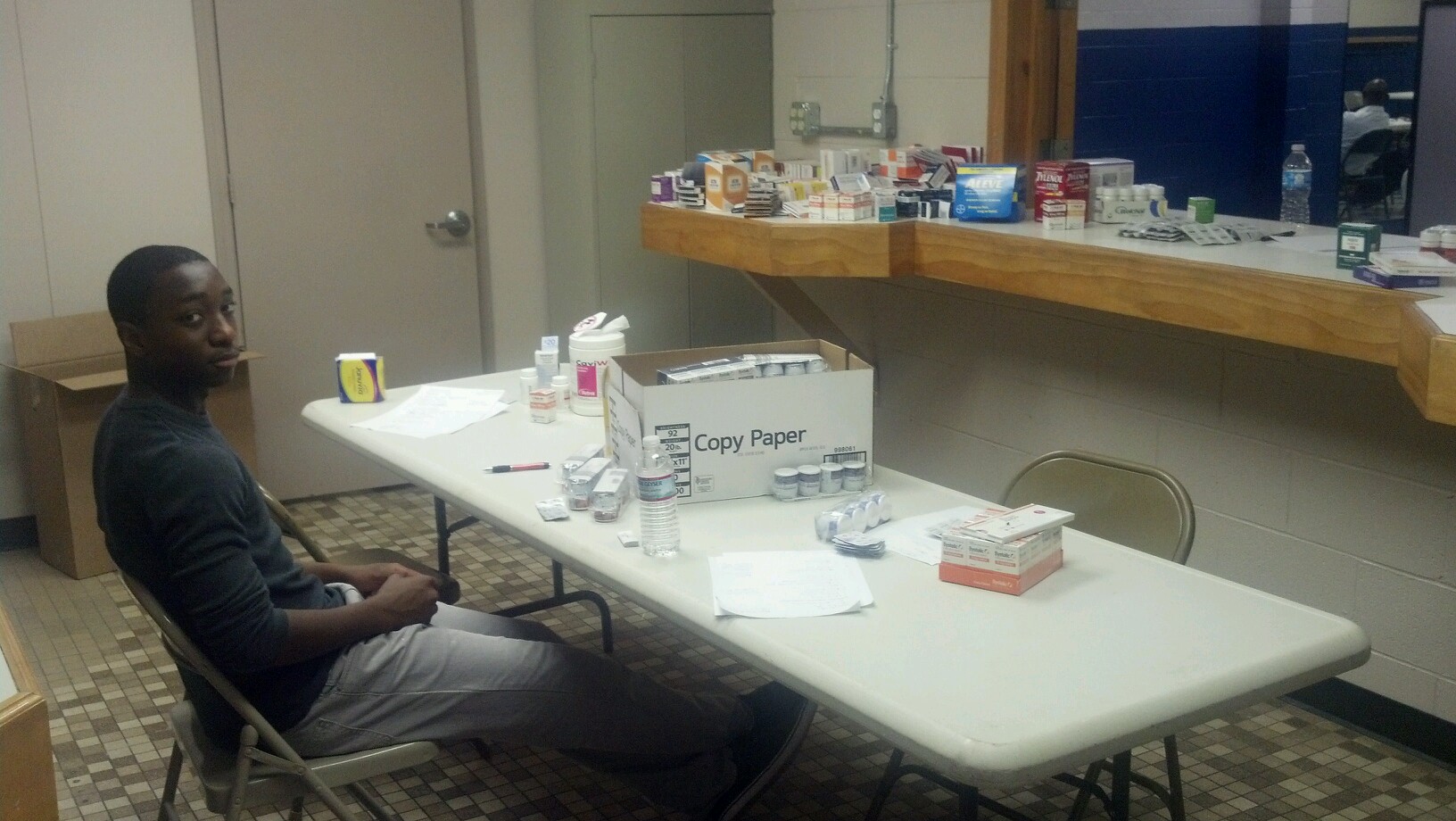 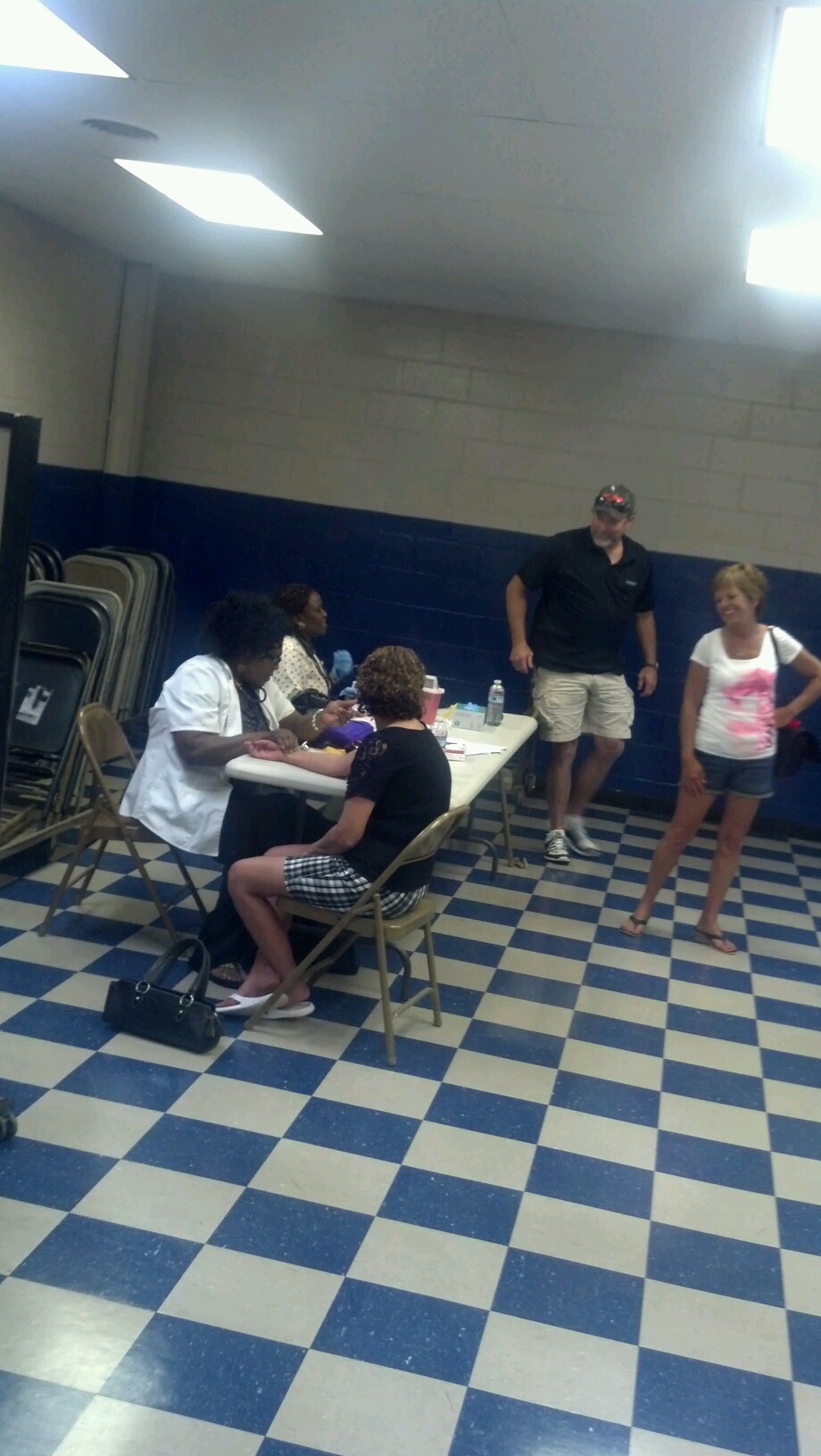 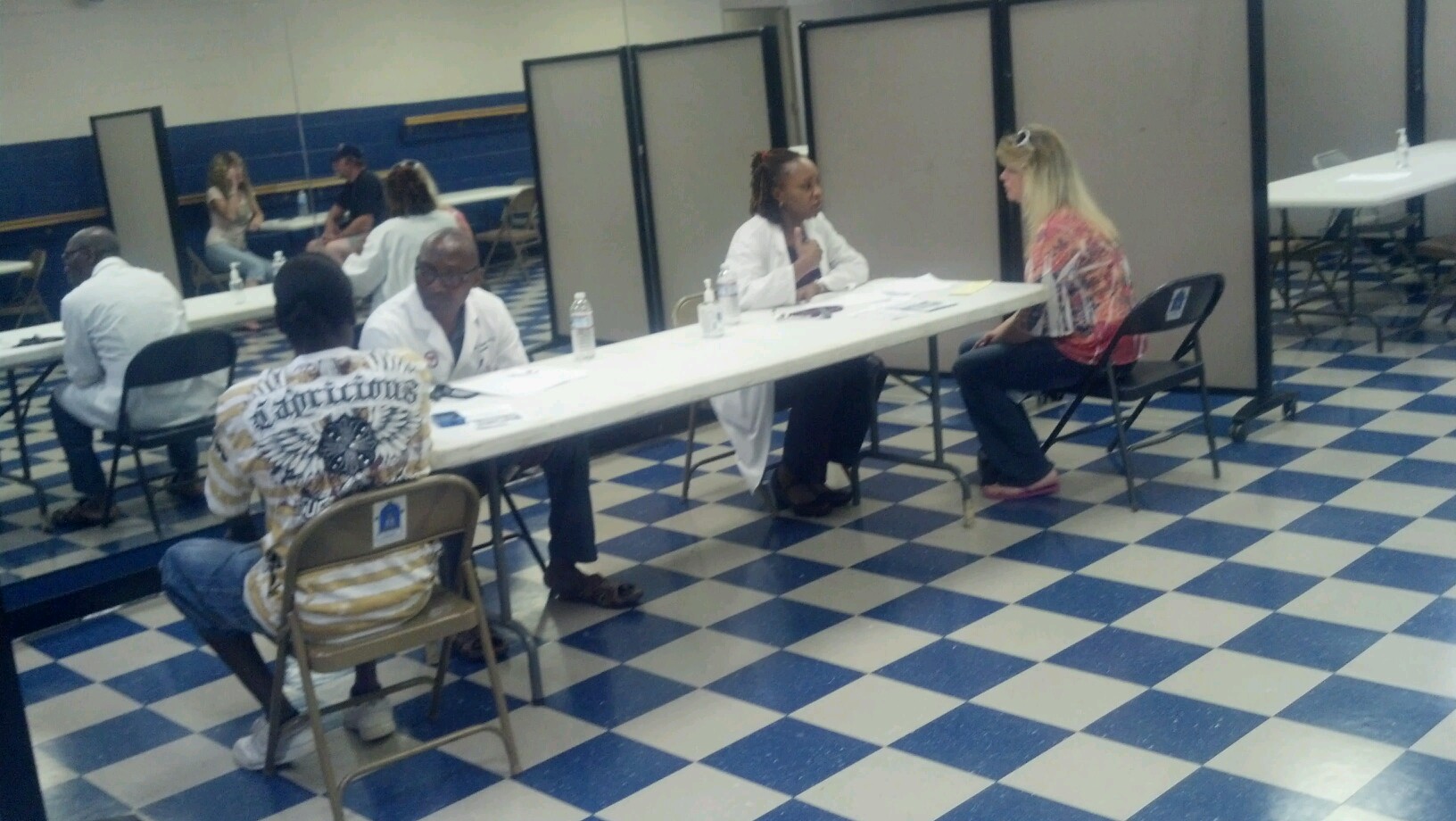 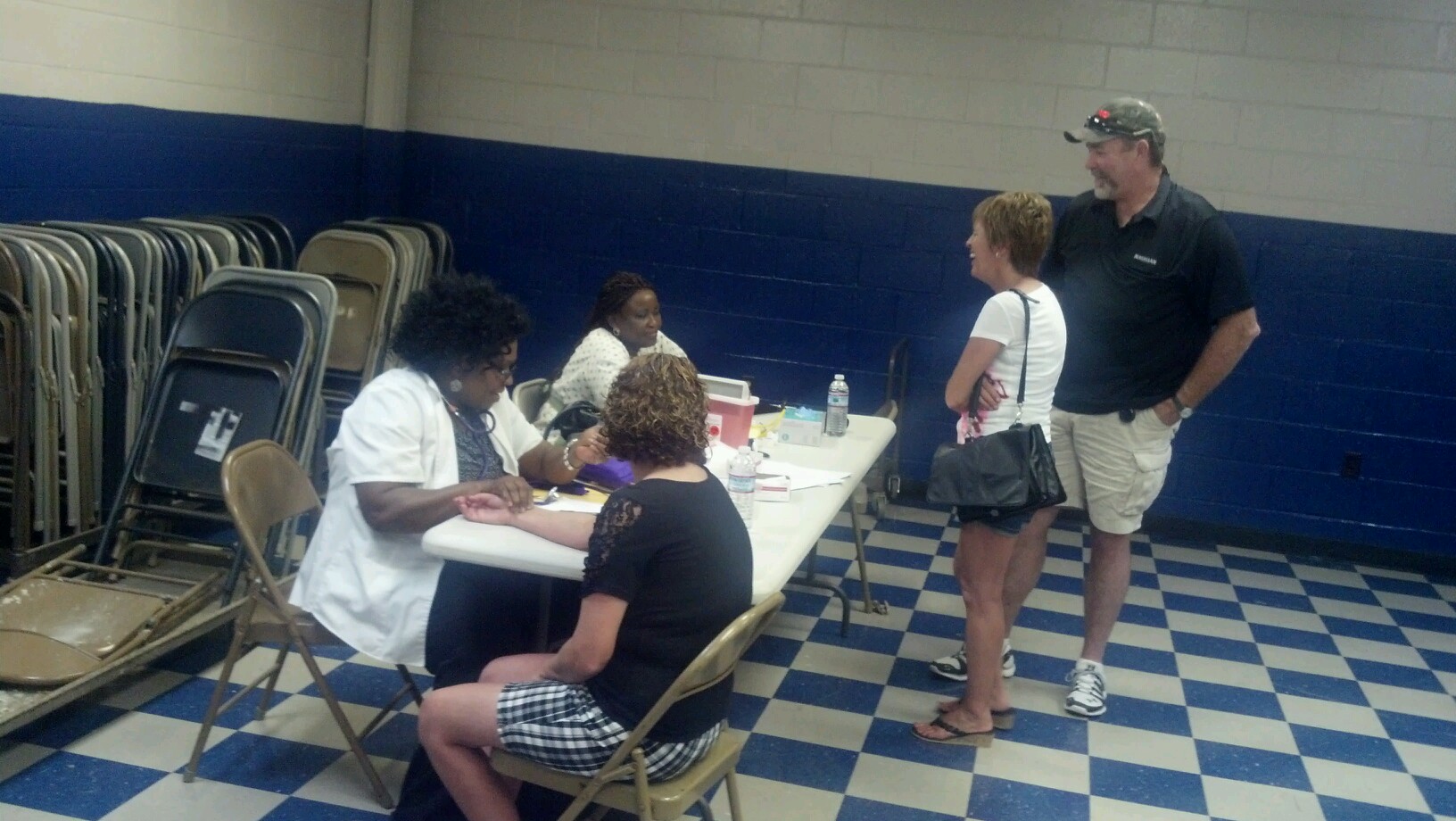 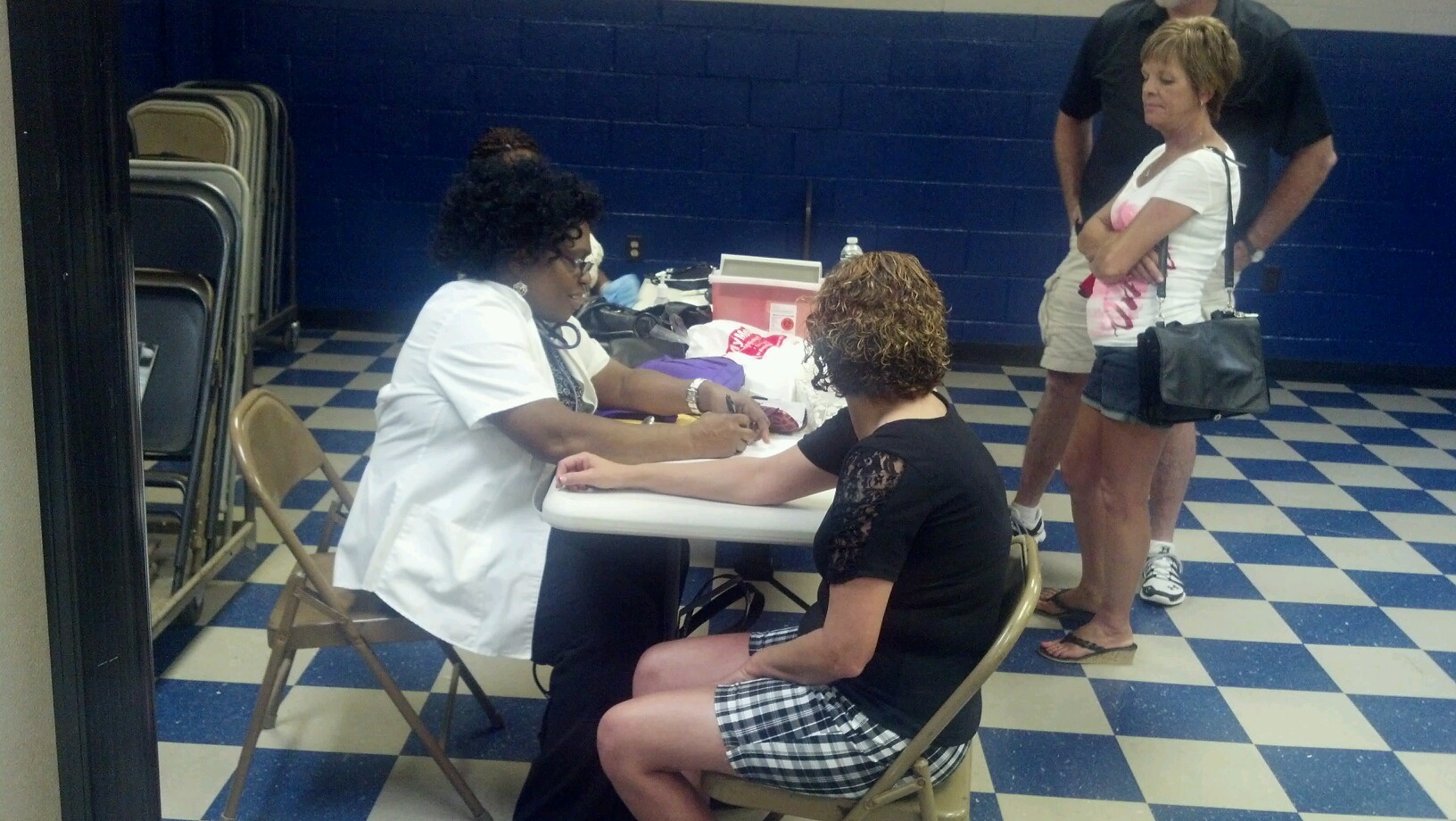 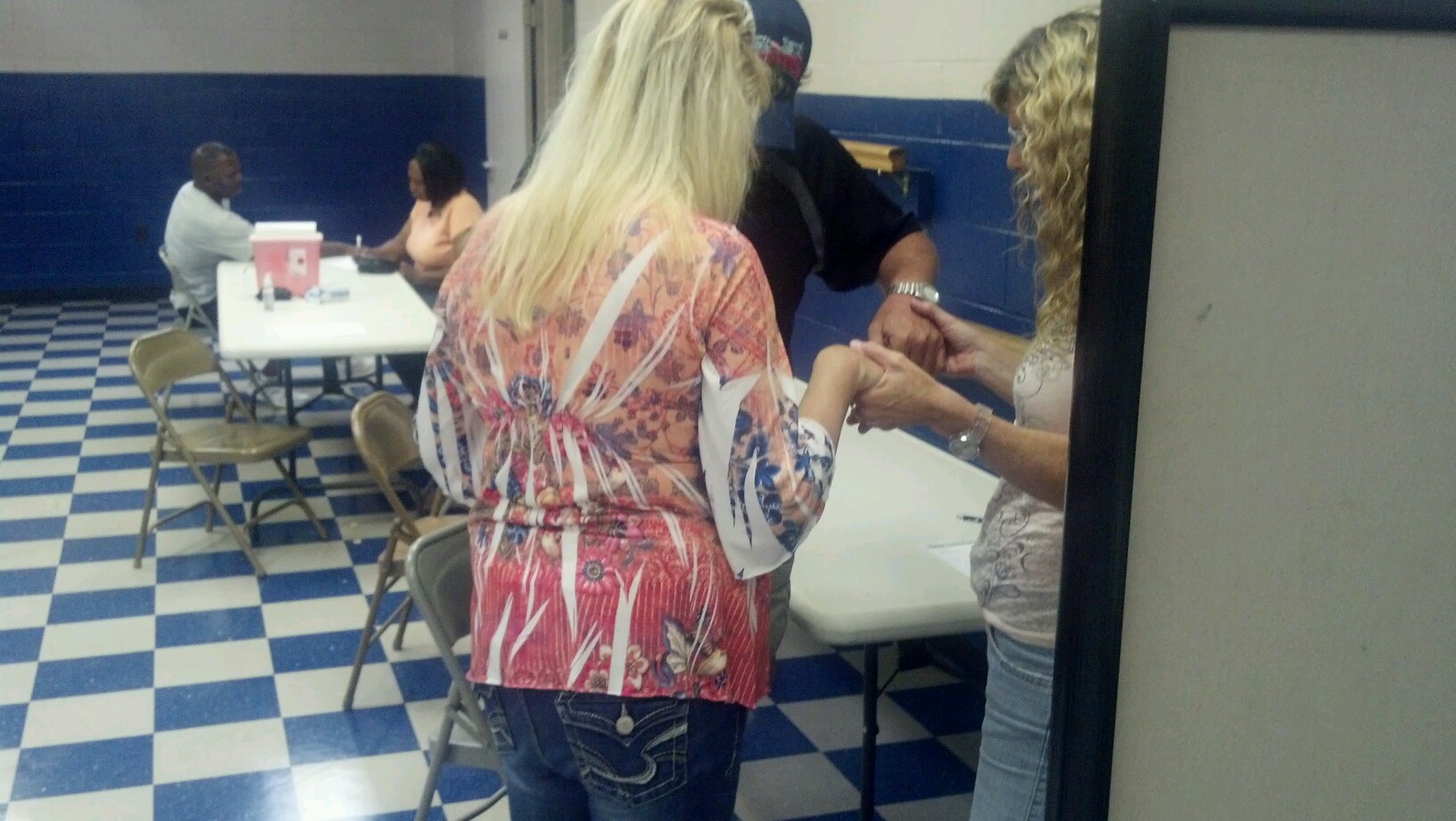 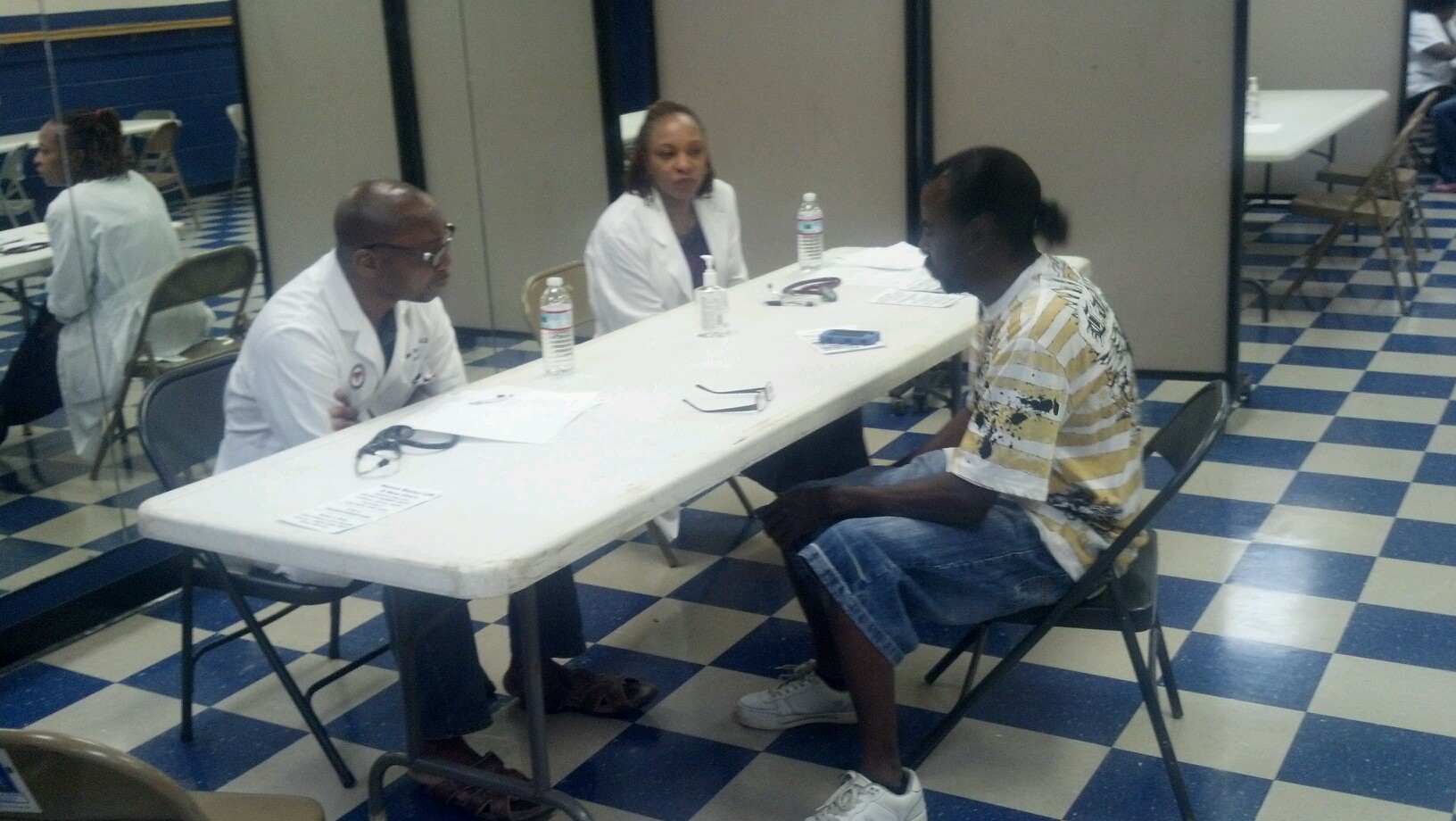